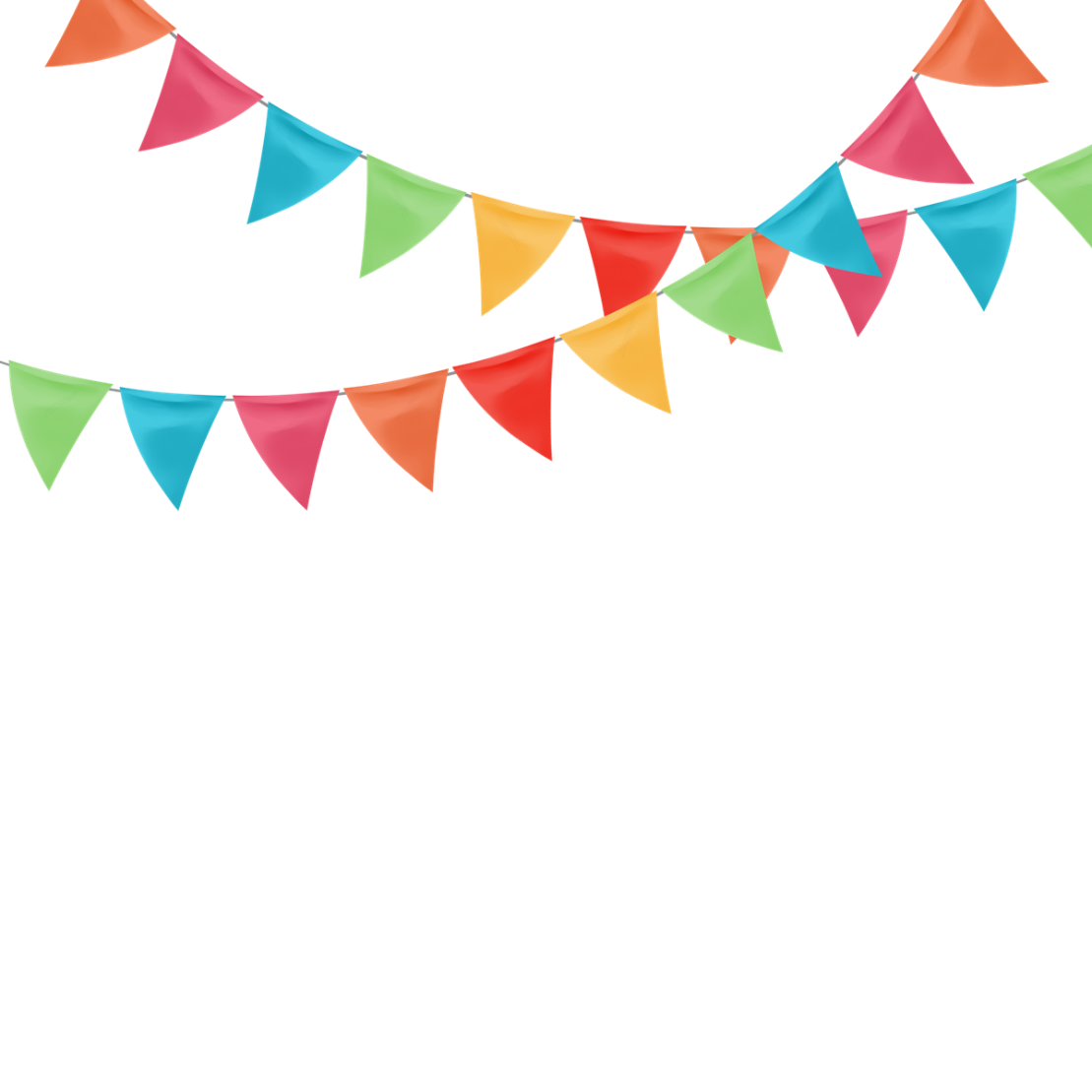 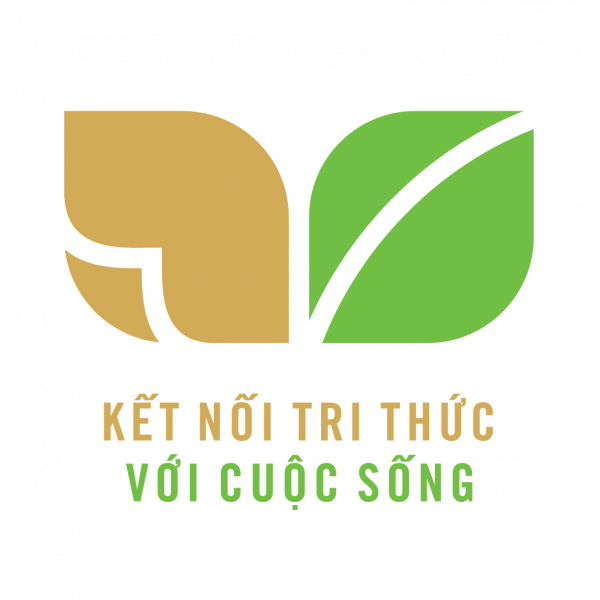 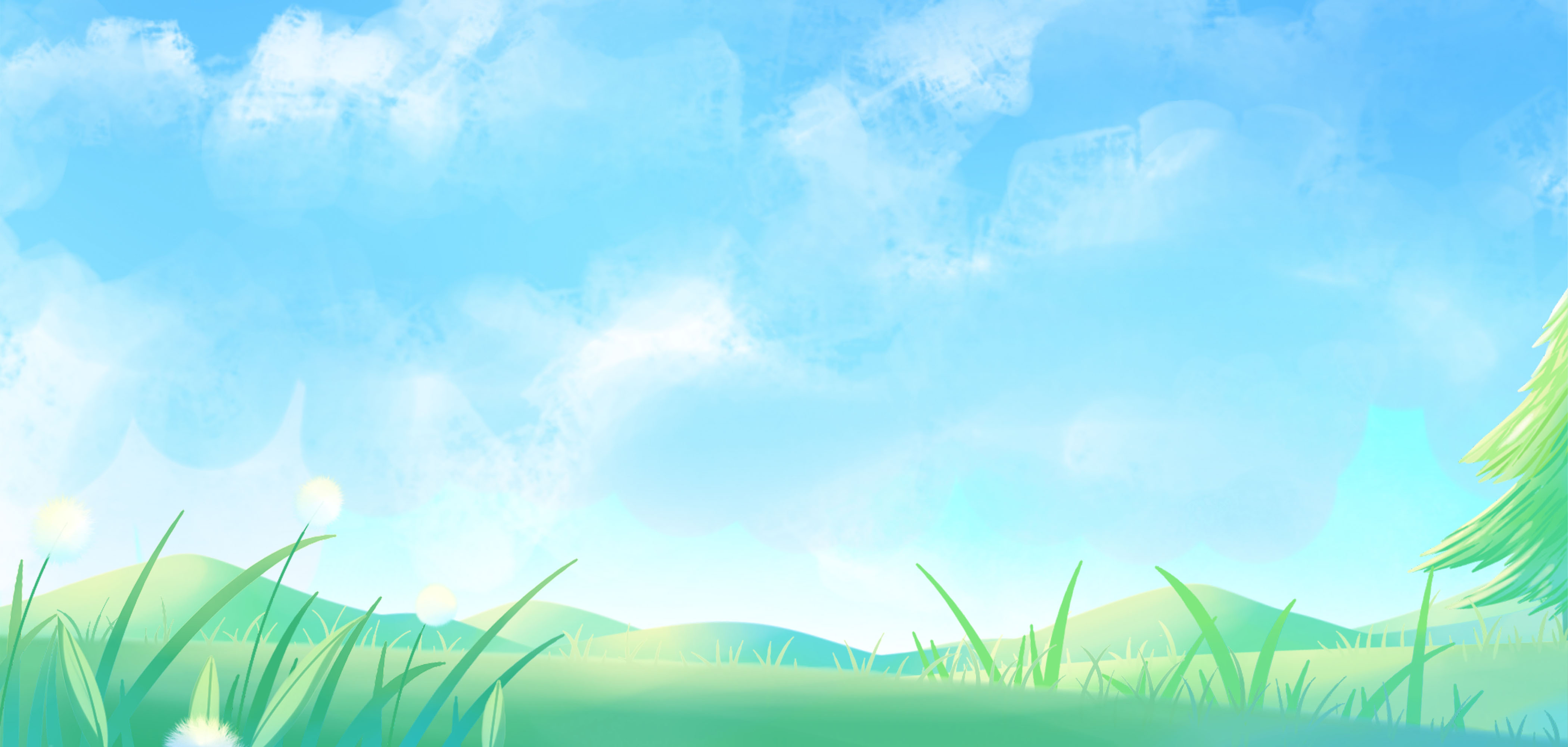 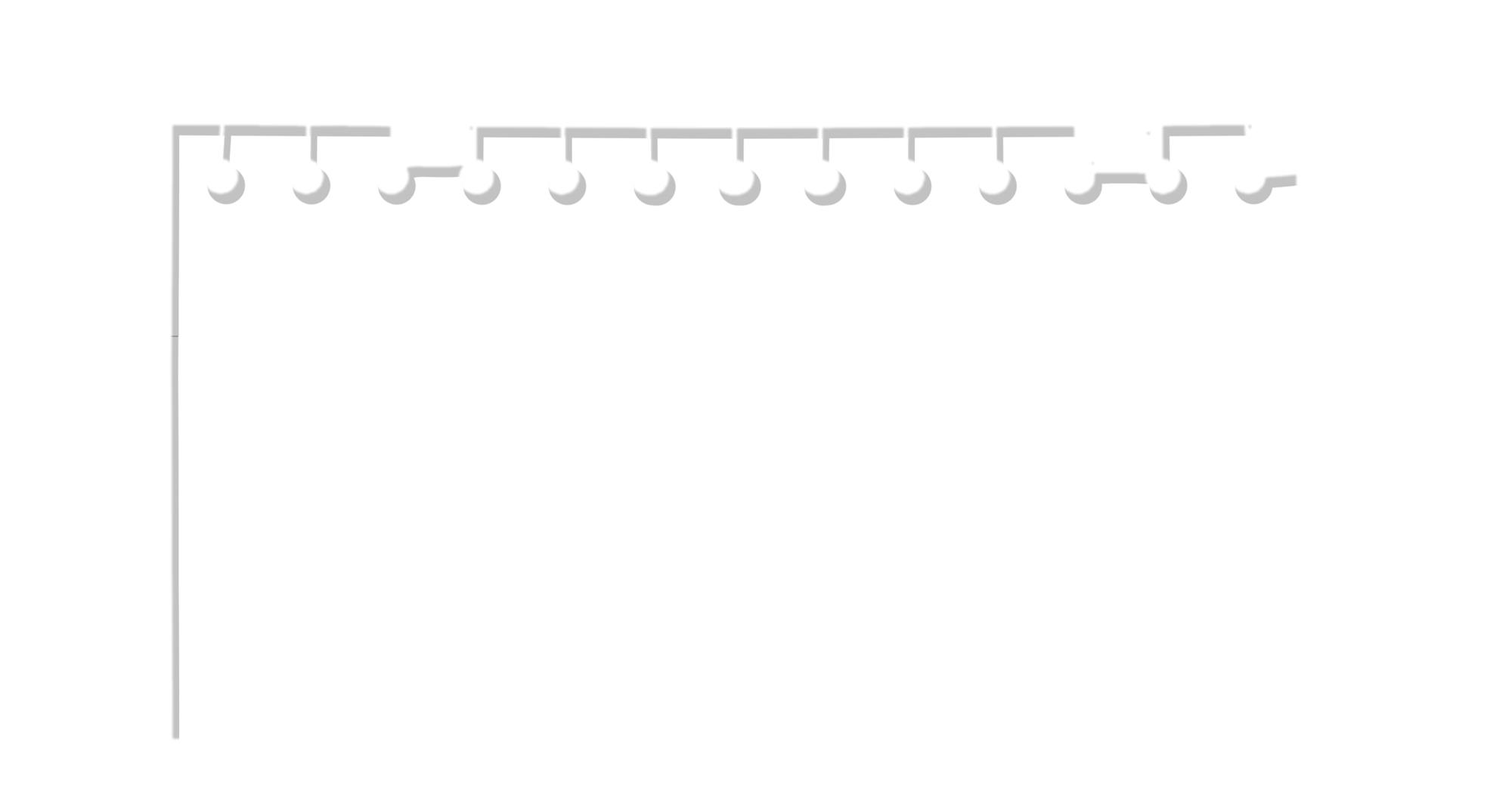 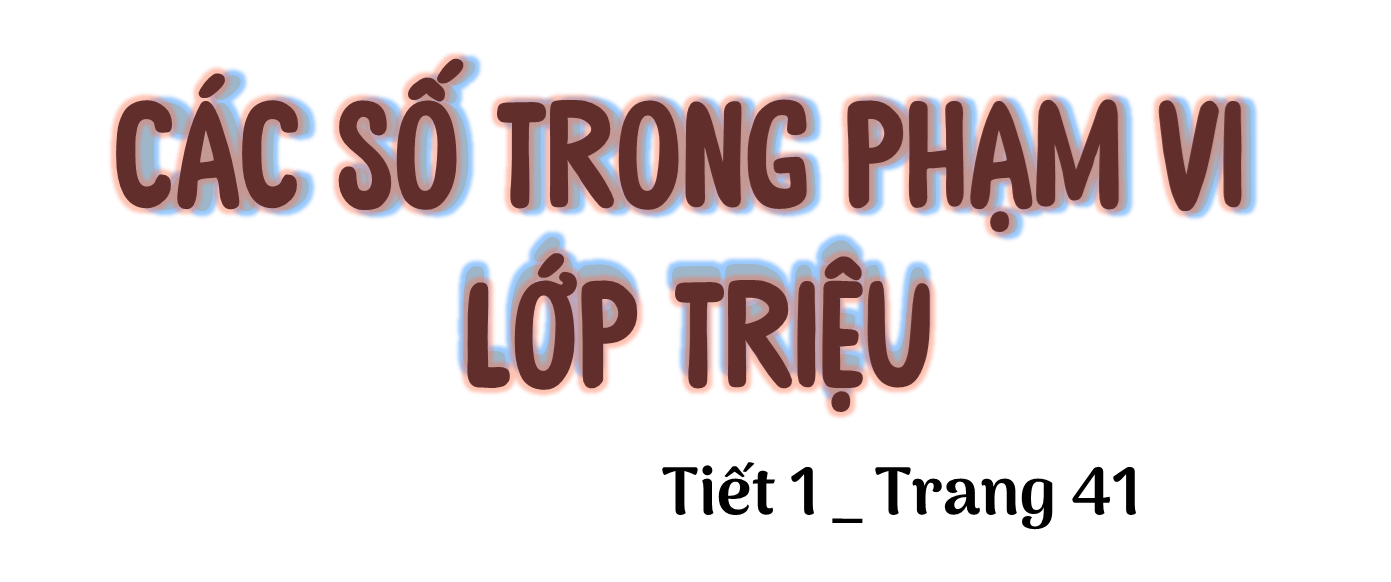 Toán
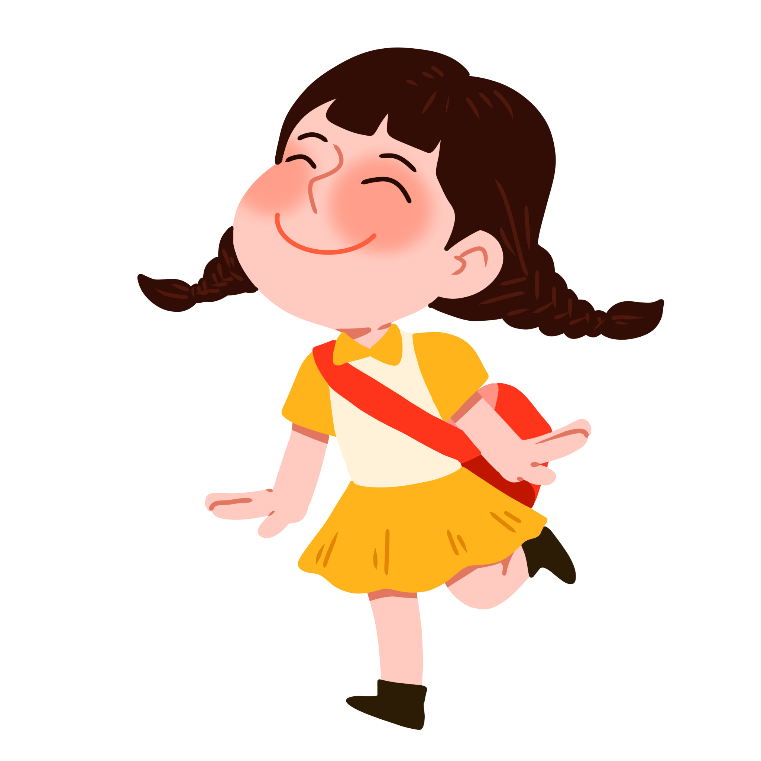 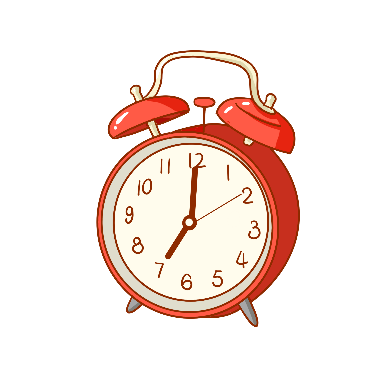 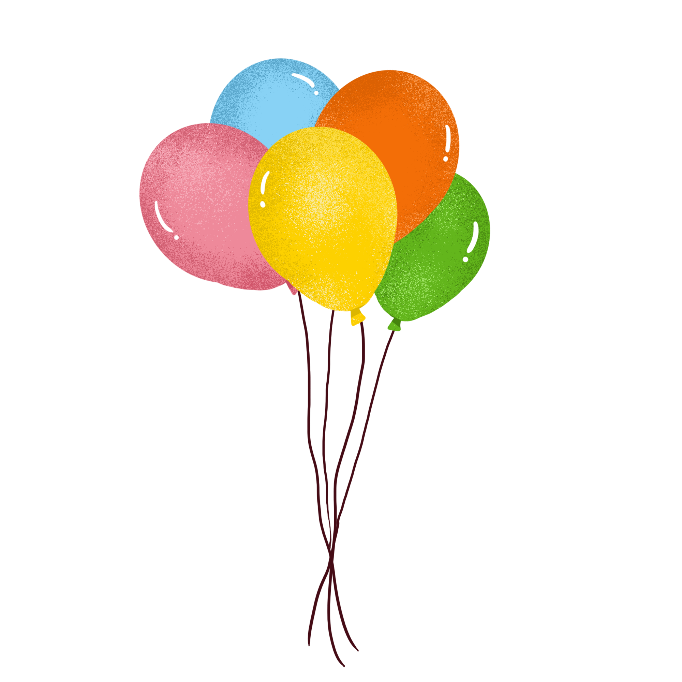 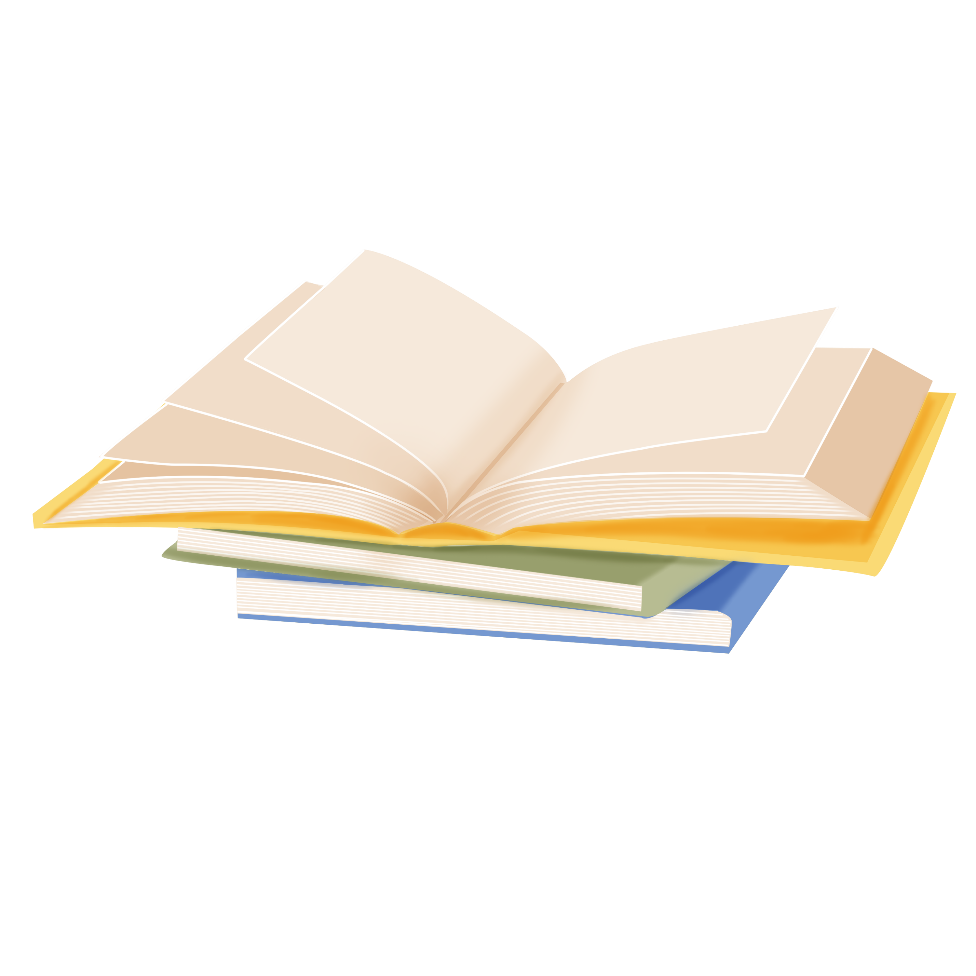 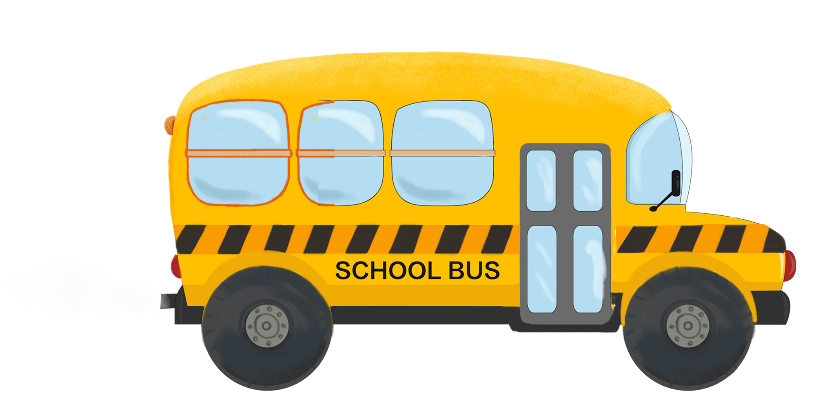 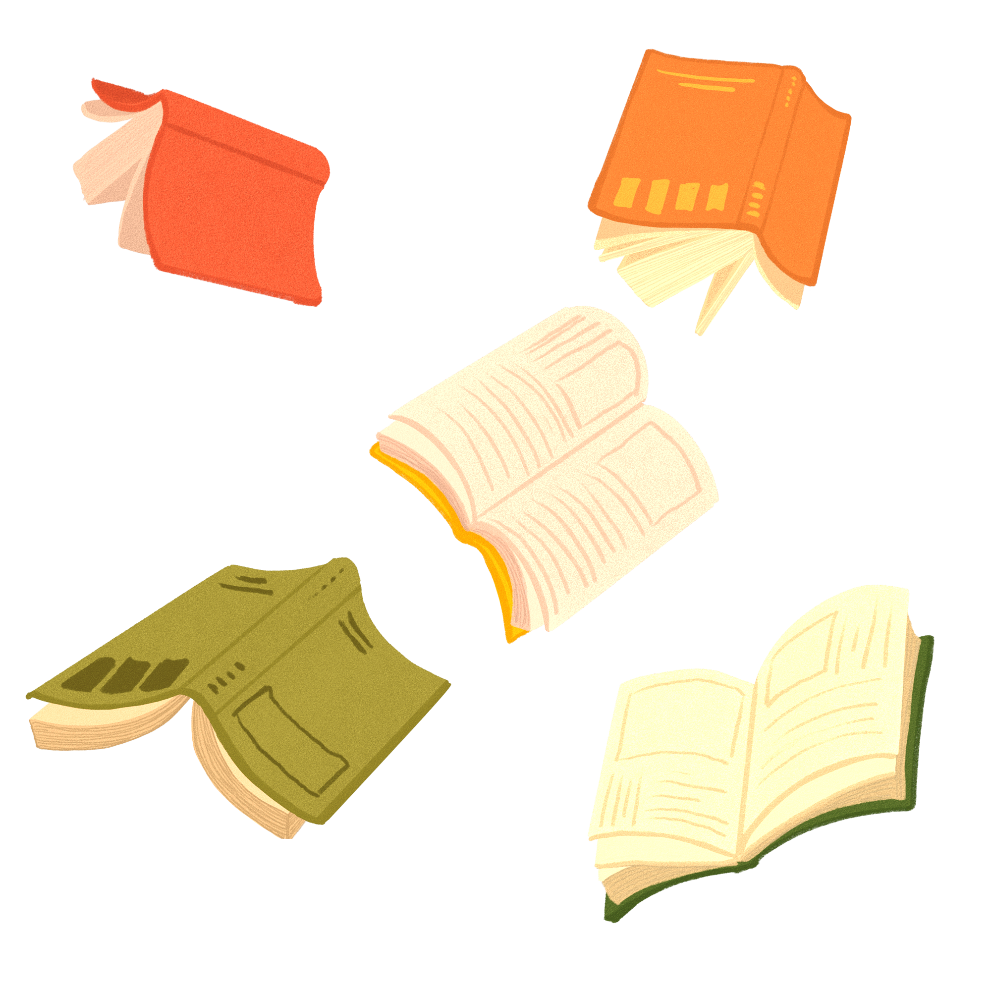 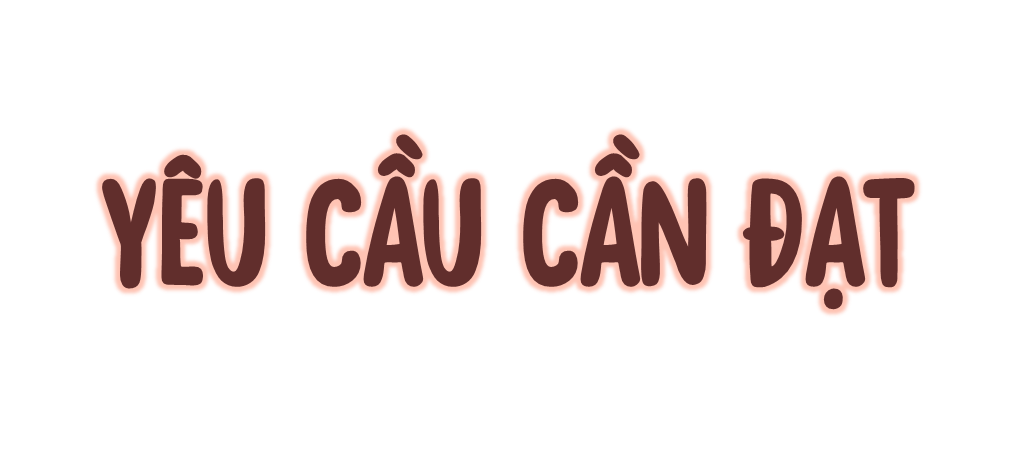 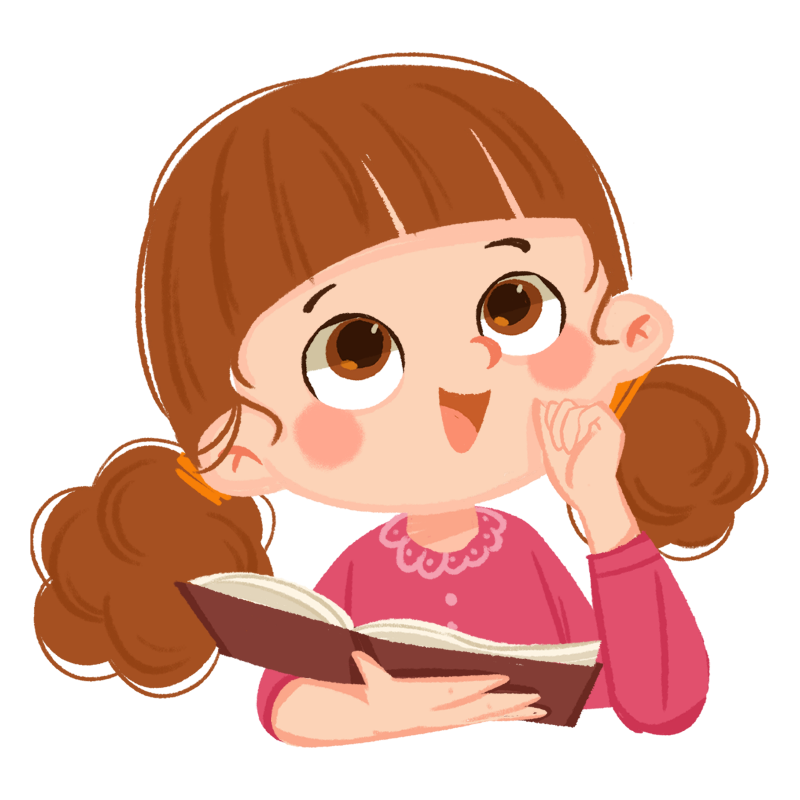 * Năng lực đặc thù:
- HS nhận biết cách đọc, cách viết, cấu tạo số của các số trong phạm vi lớp triệu.
* Năng lực chung: năng lực tư duy, lập luận toán học, giải quyết vấn đề, giao tiếp hợp tác.
* Phẩm chất: chăm chỉ, trách nhiệm.
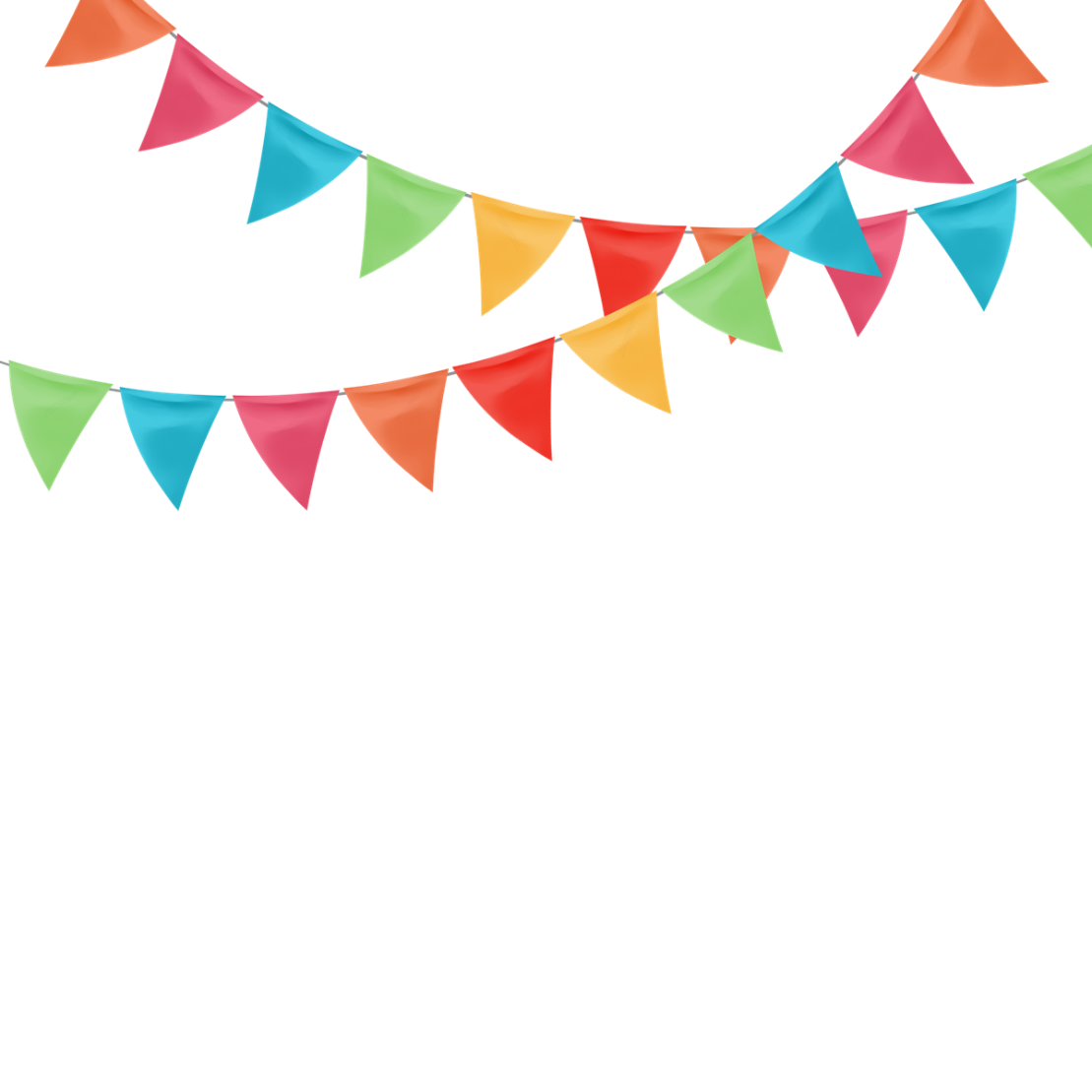 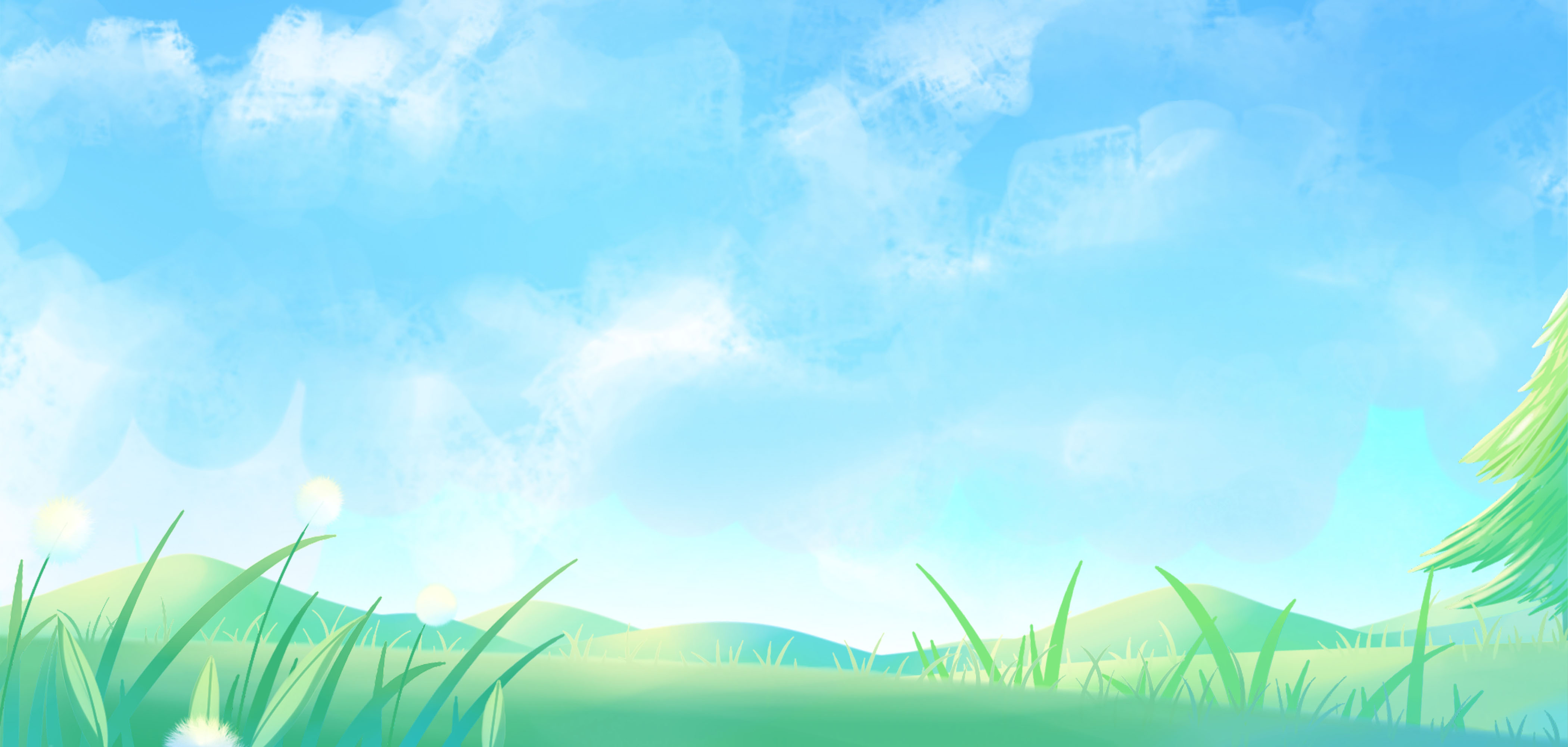 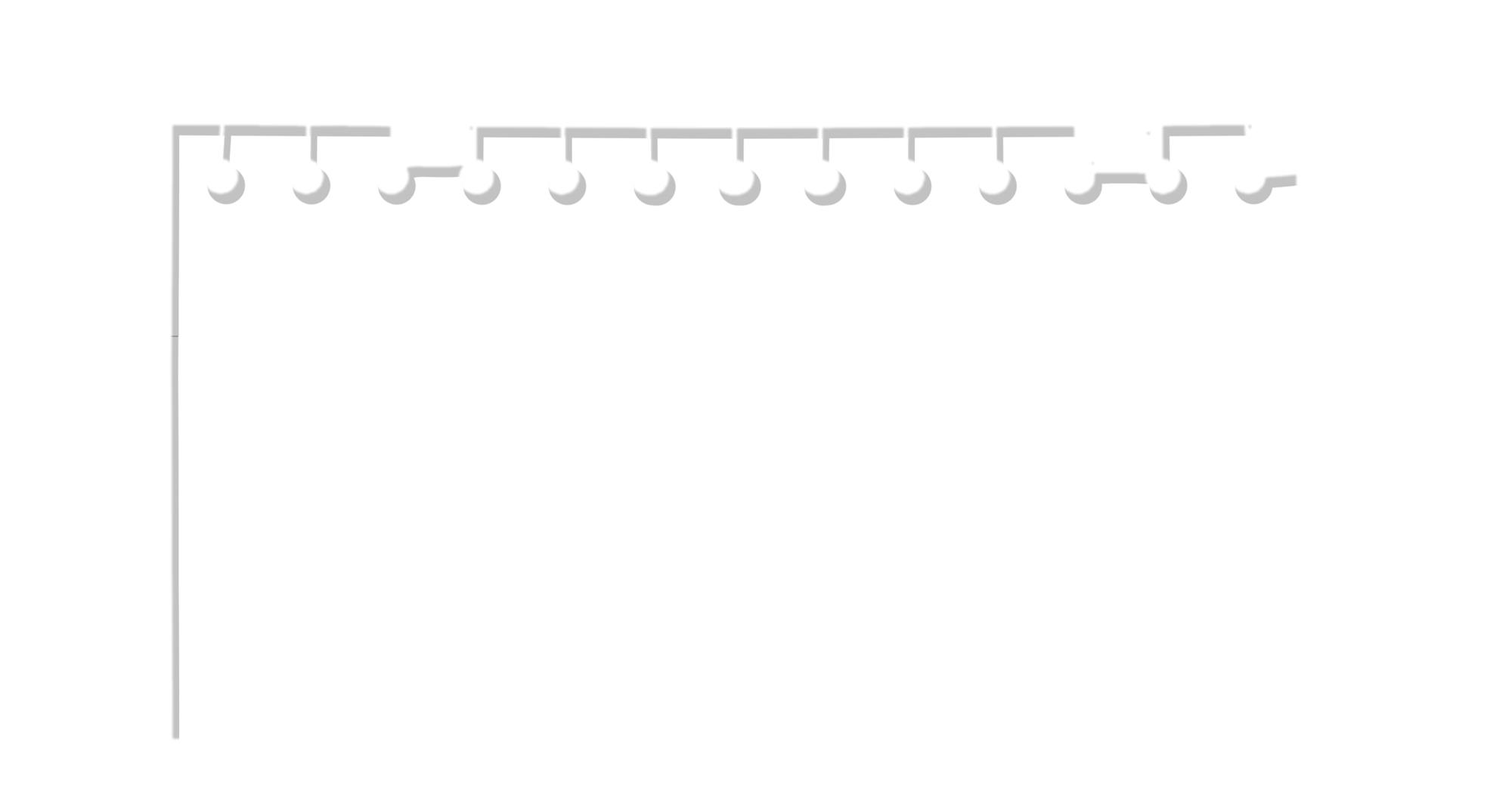 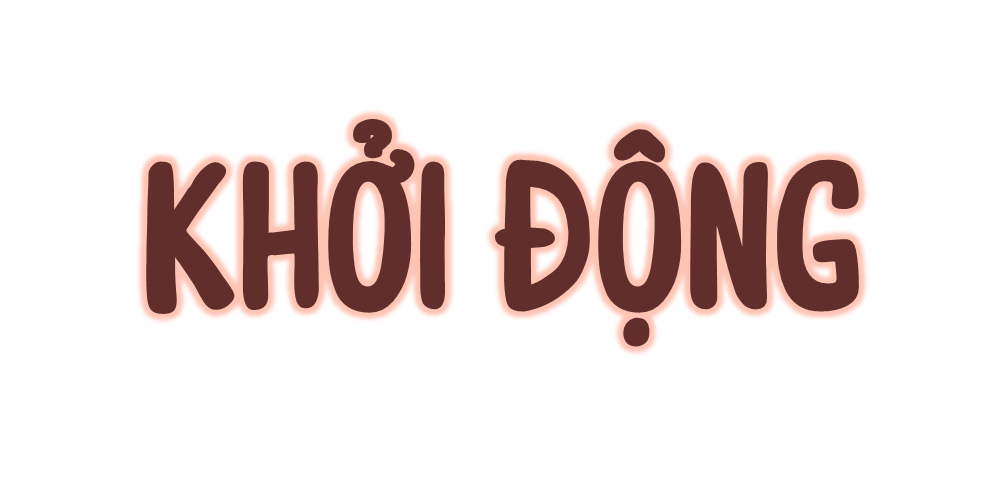 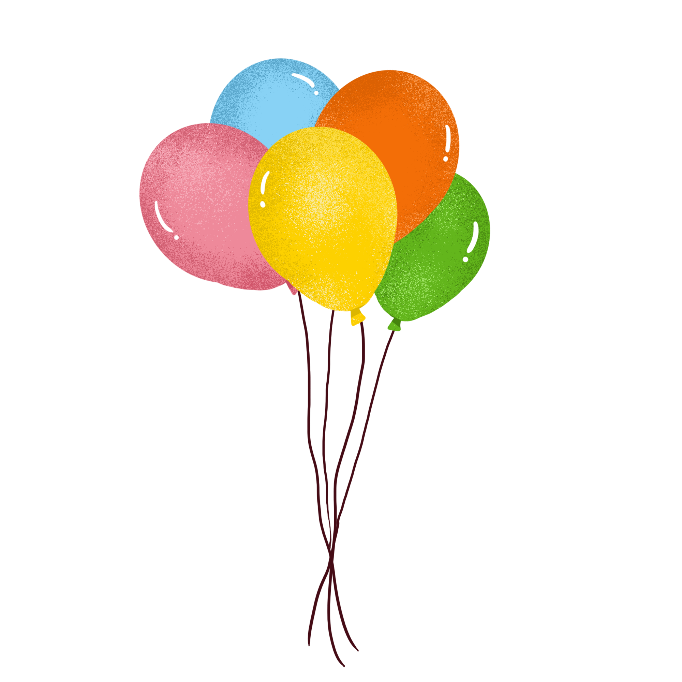 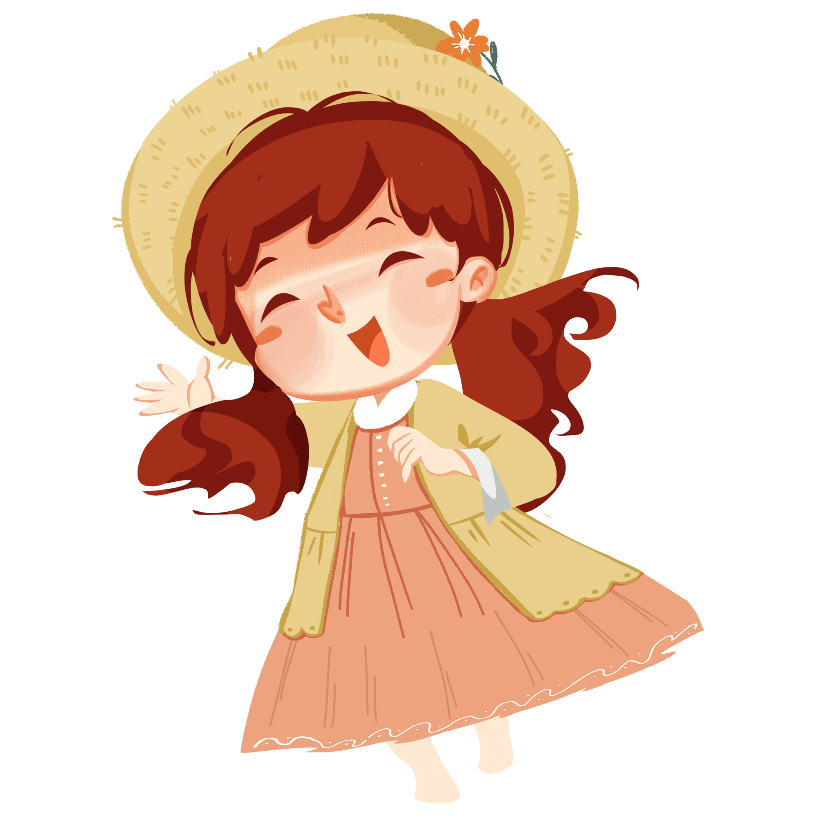 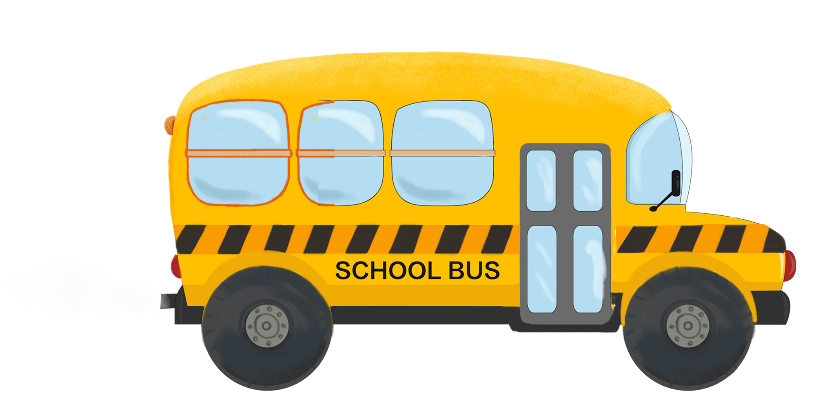 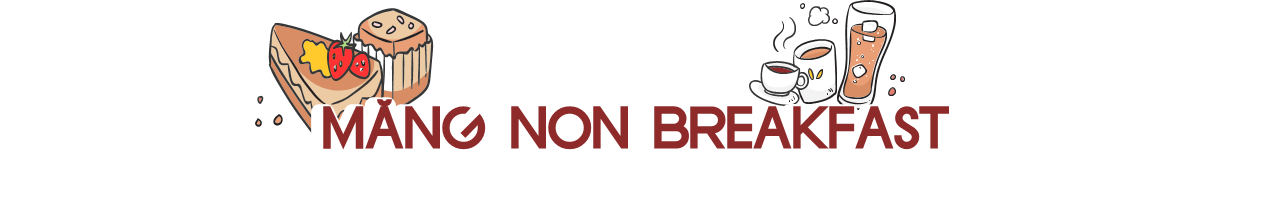 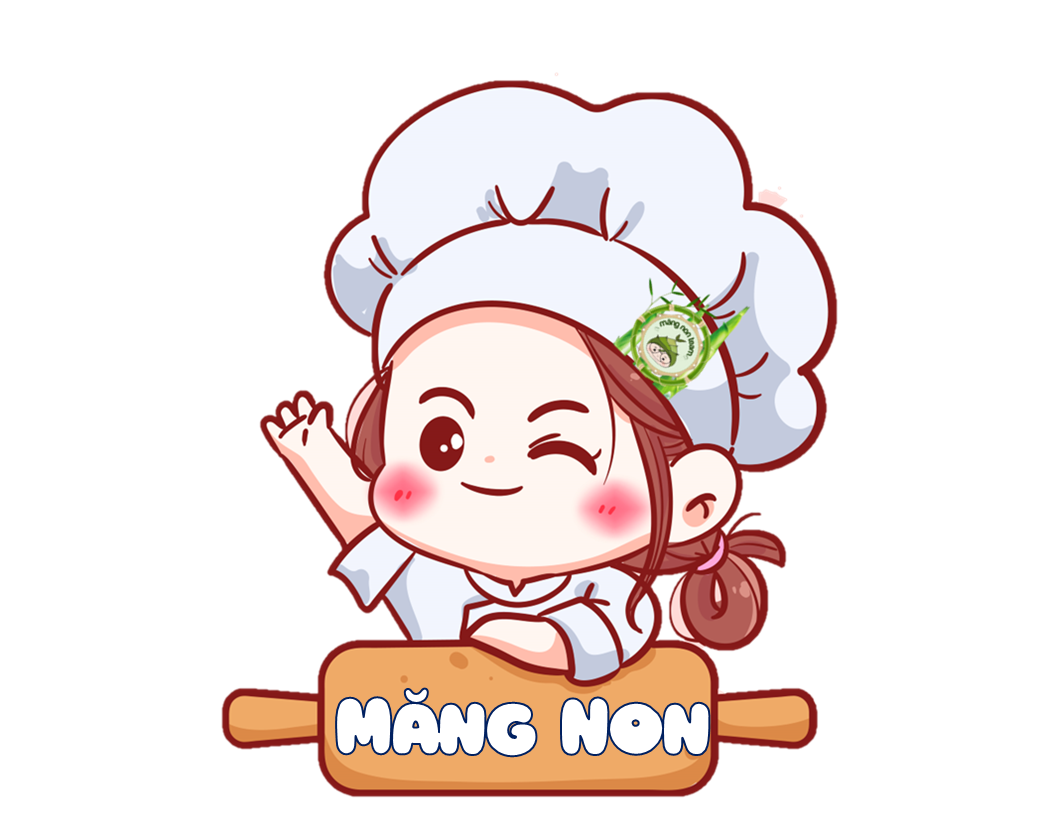 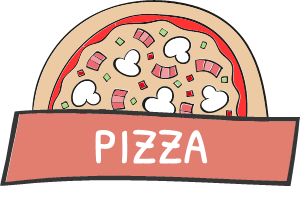 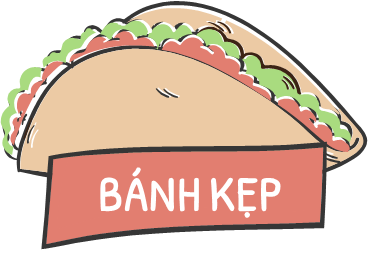 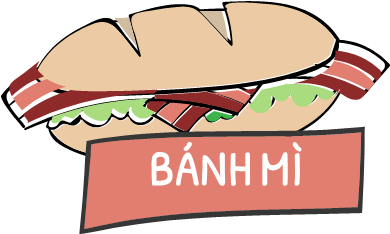 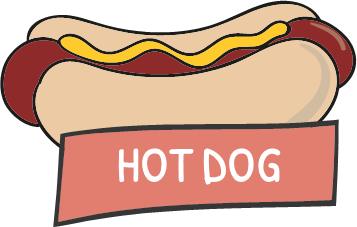 [Speaker Notes: Nhấn vào các món ăn để đến câu hỏi, nhấn vào mũi tên đến bài mới]
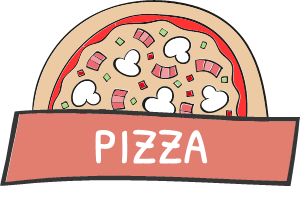 Chữ số 3 trong số 73 490 thuộc hàng nào?
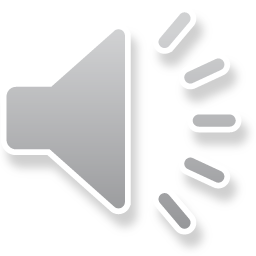 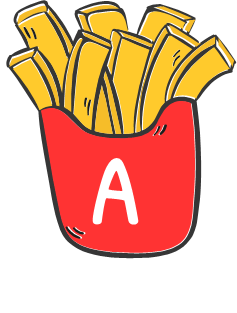 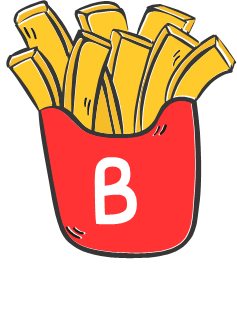 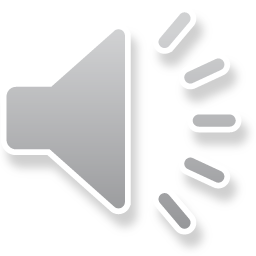 Hàng chục
Hàng trăm
Hàng nghìn
Hàng chục nghìn
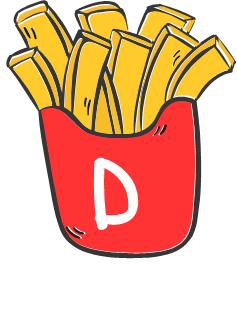 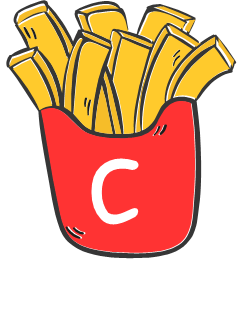 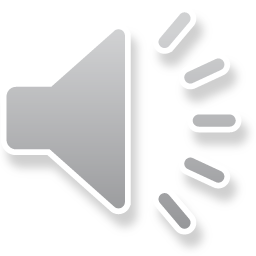 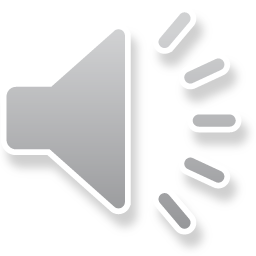 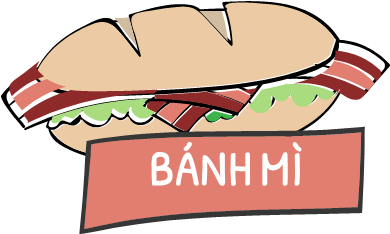 Giá trị của chữ số 6 trong 
số 607 981 là?
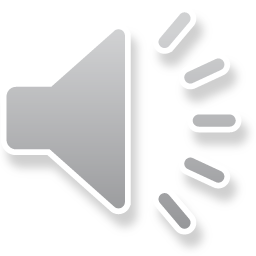 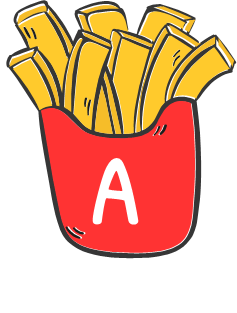 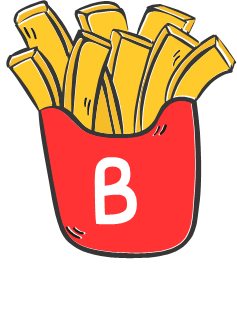 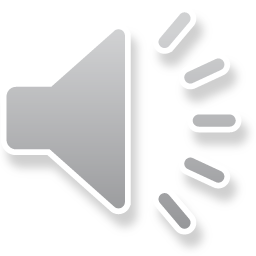 600 000
6 000
600
60 000
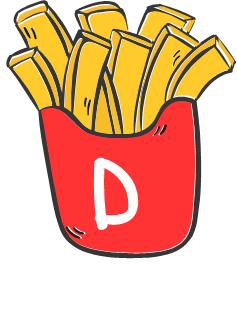 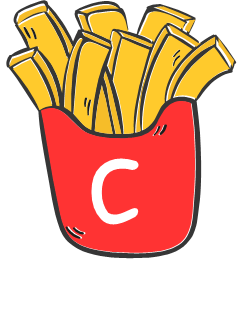 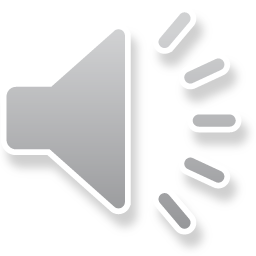 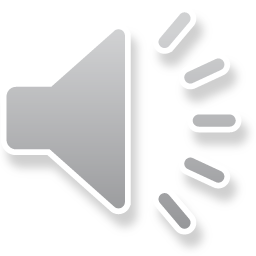 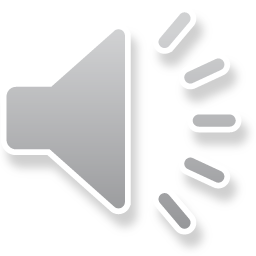 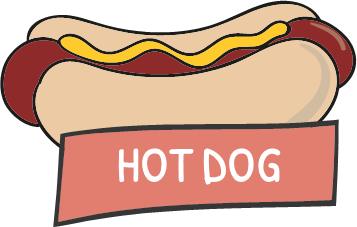 Mười triệu được viết là?
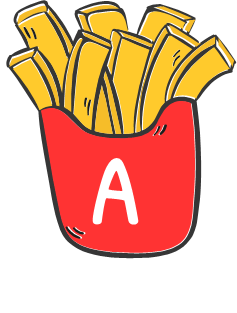 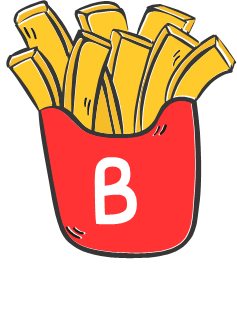 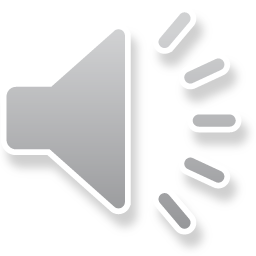 10 000 000
10 000
100 000
1 000 000
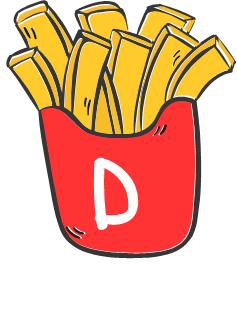 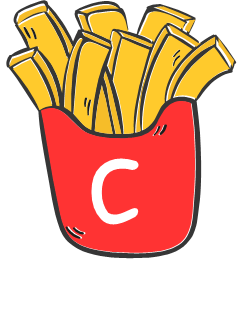 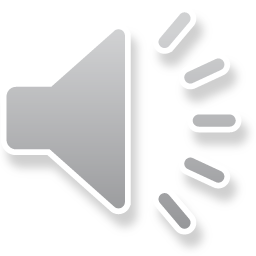 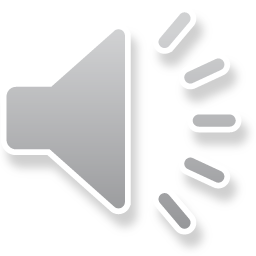 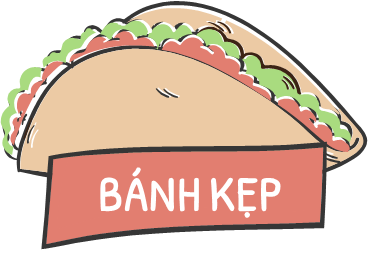 Một trăm bốn mươi hai nghìn chín trăm bảy mươi ba viết là?
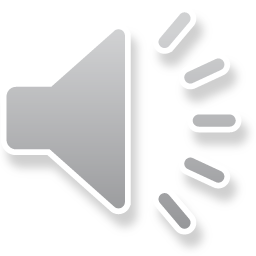 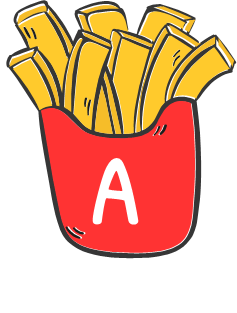 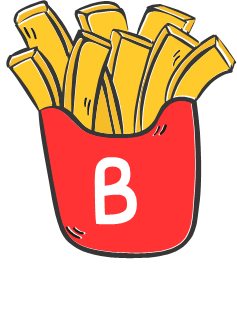 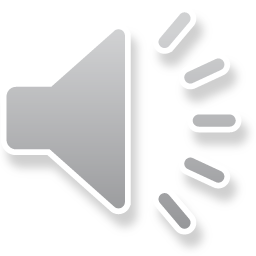 142 973
14 973
140 973
14 297
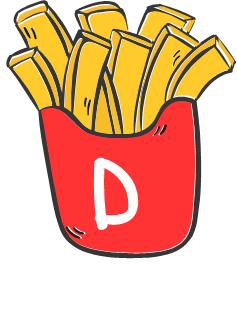 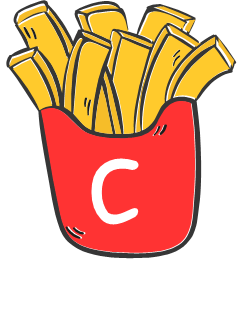 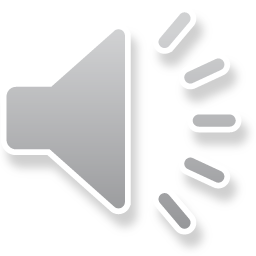 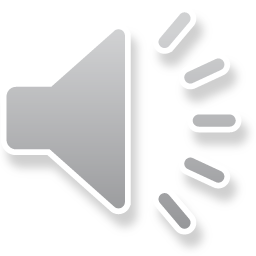 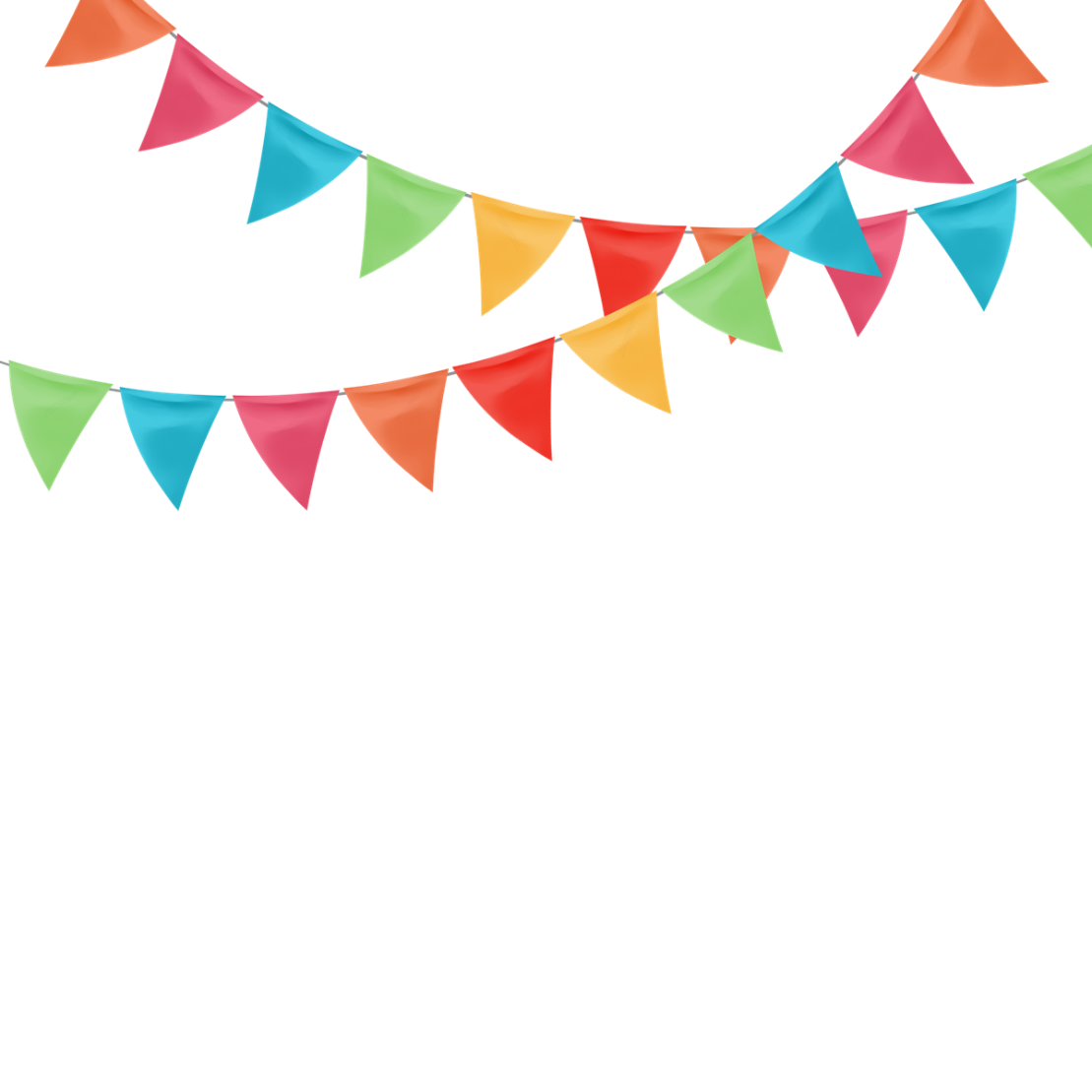 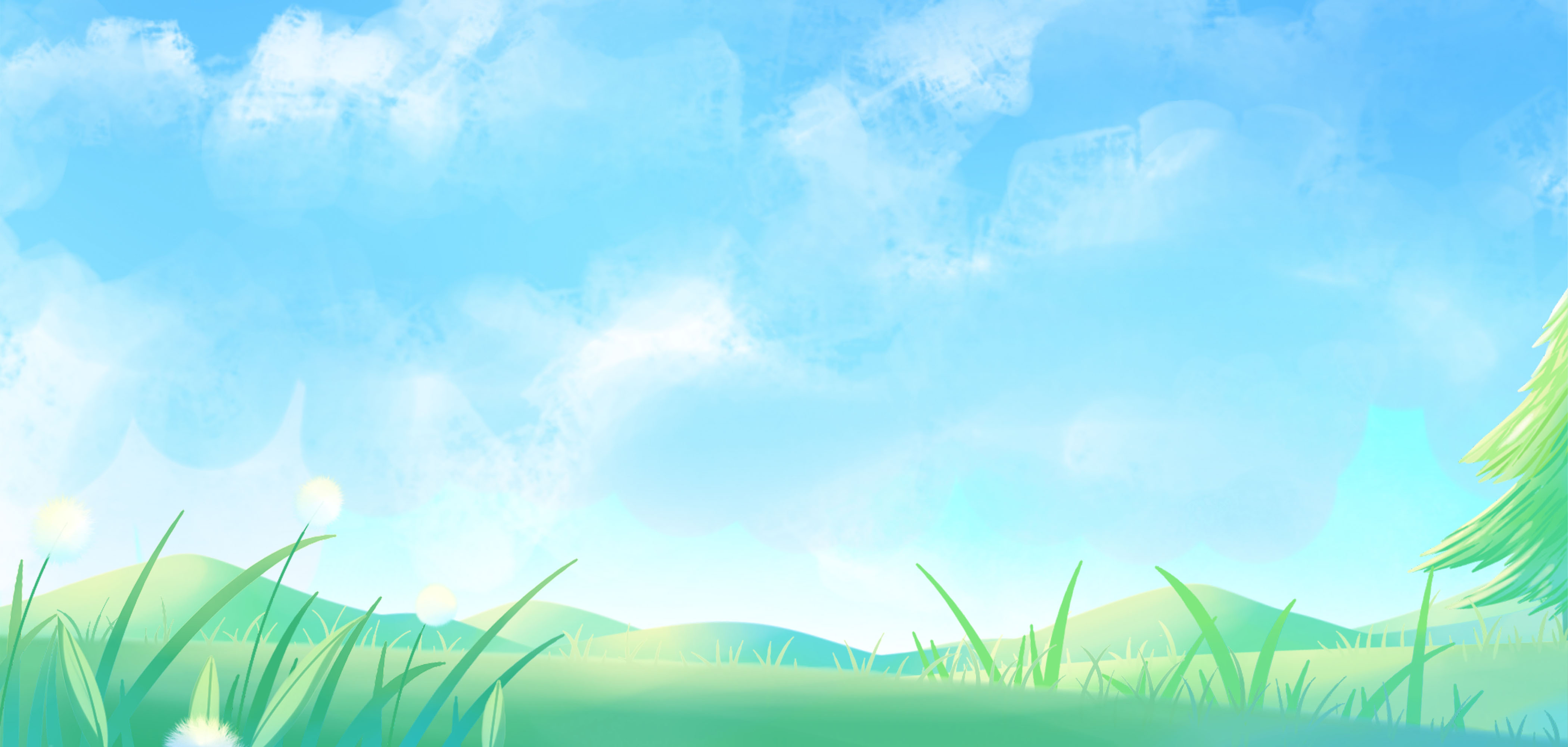 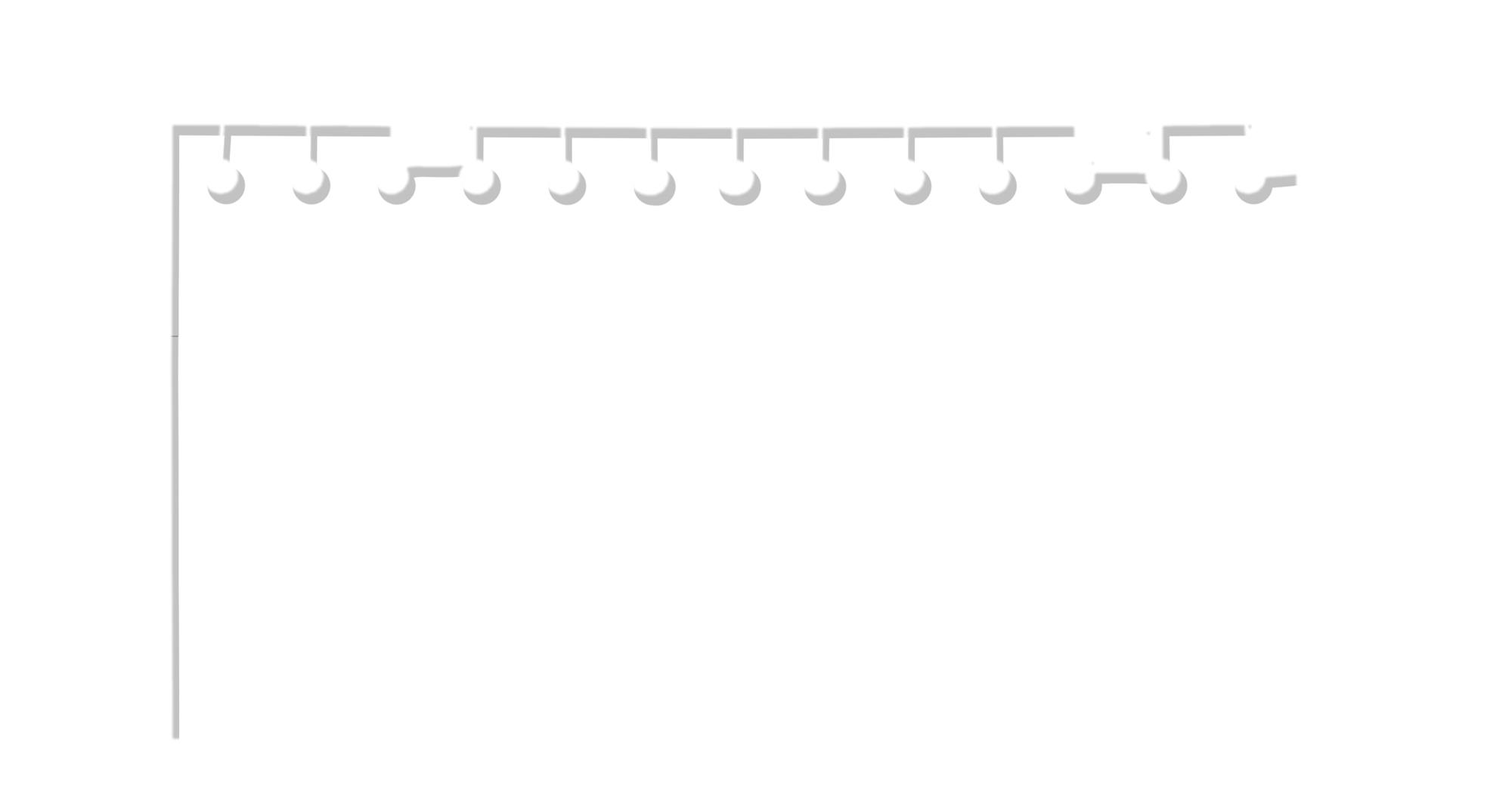 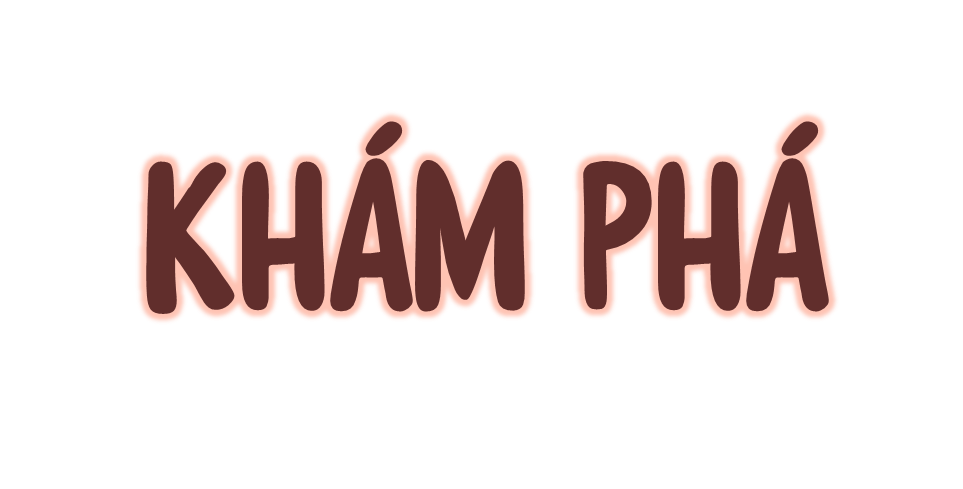 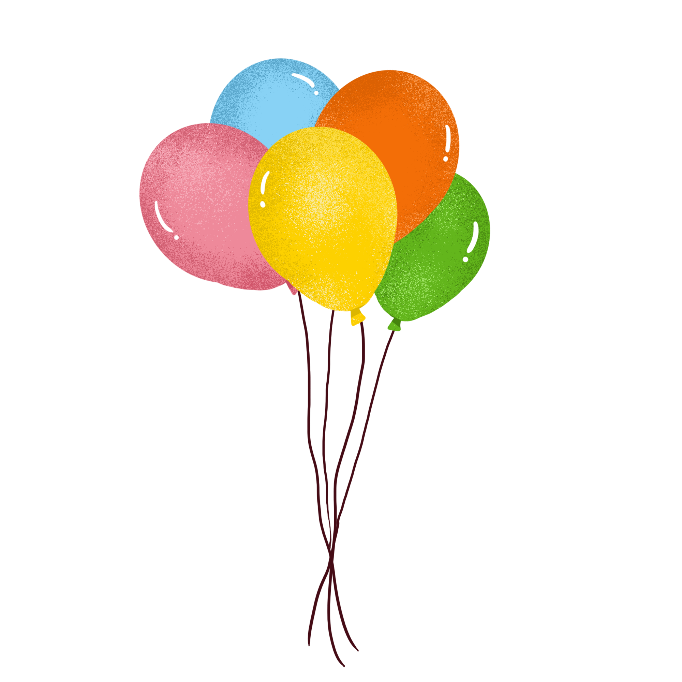 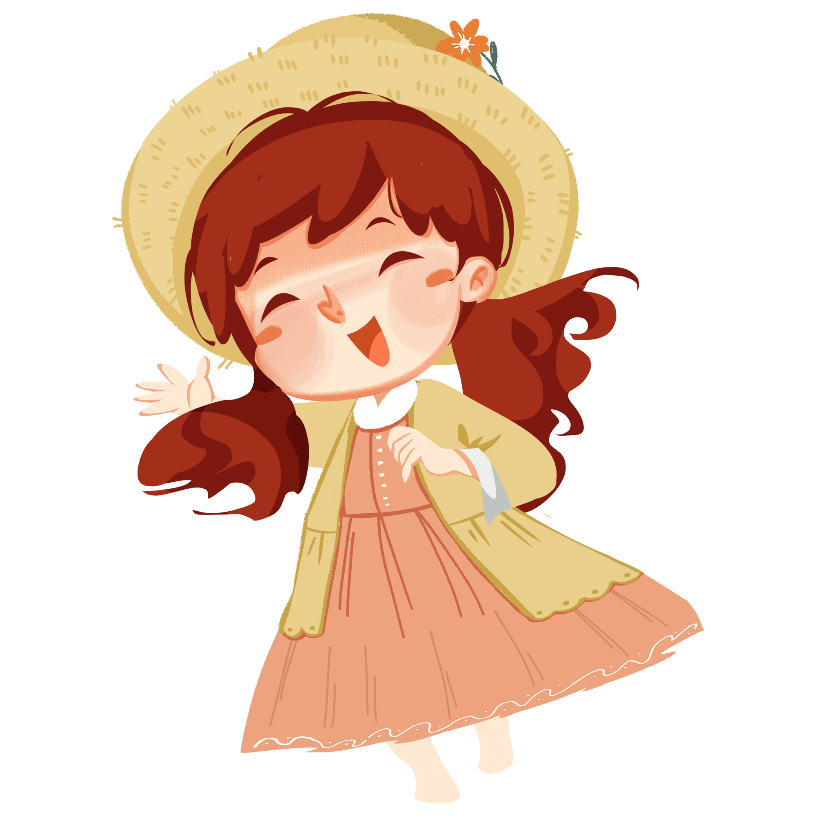 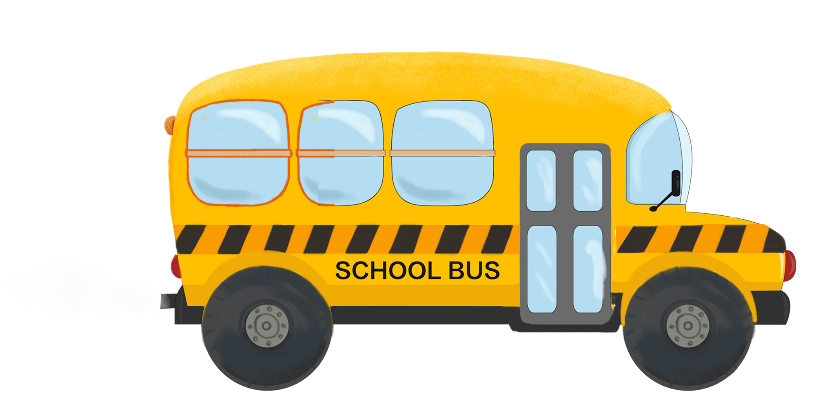 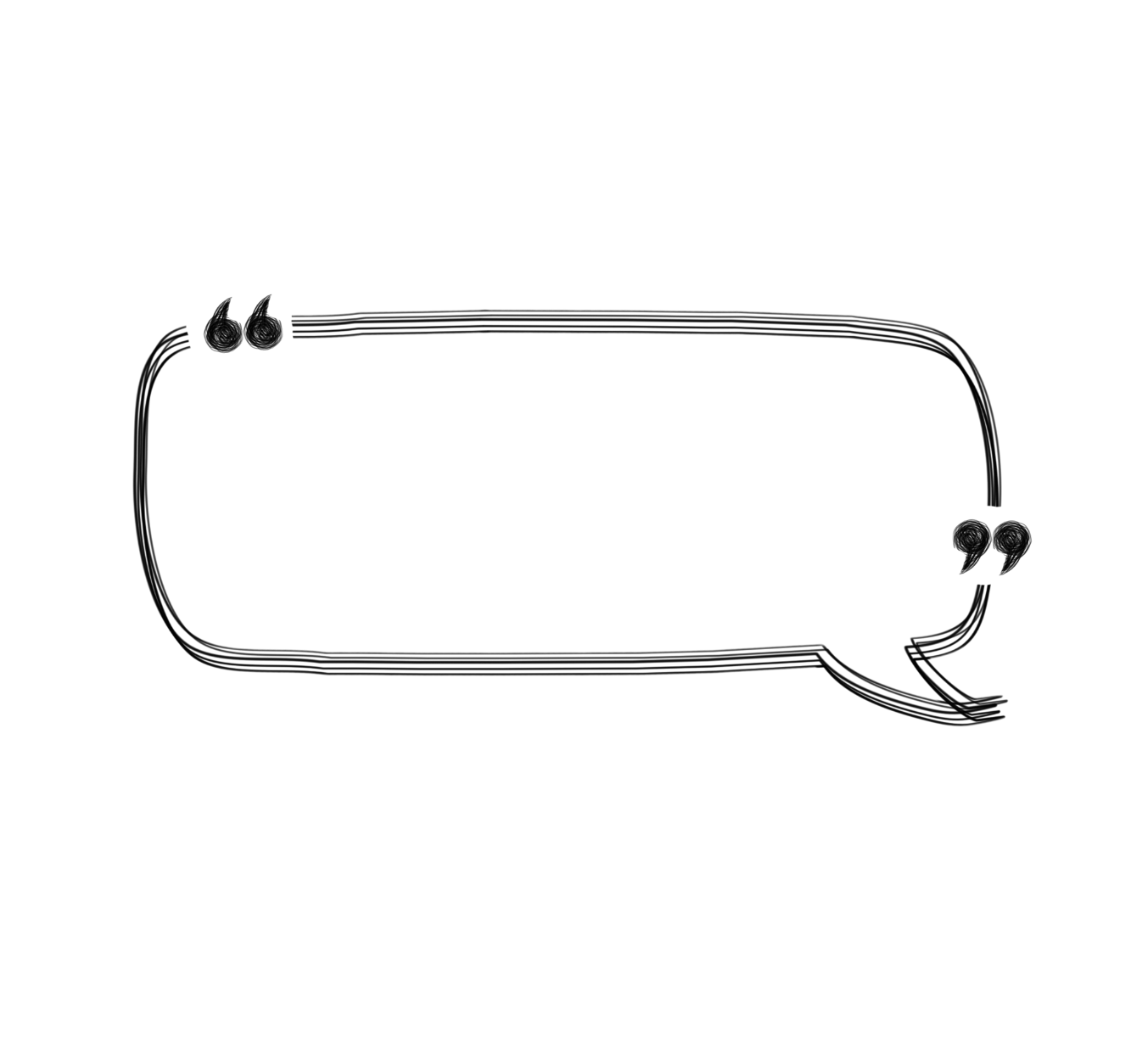 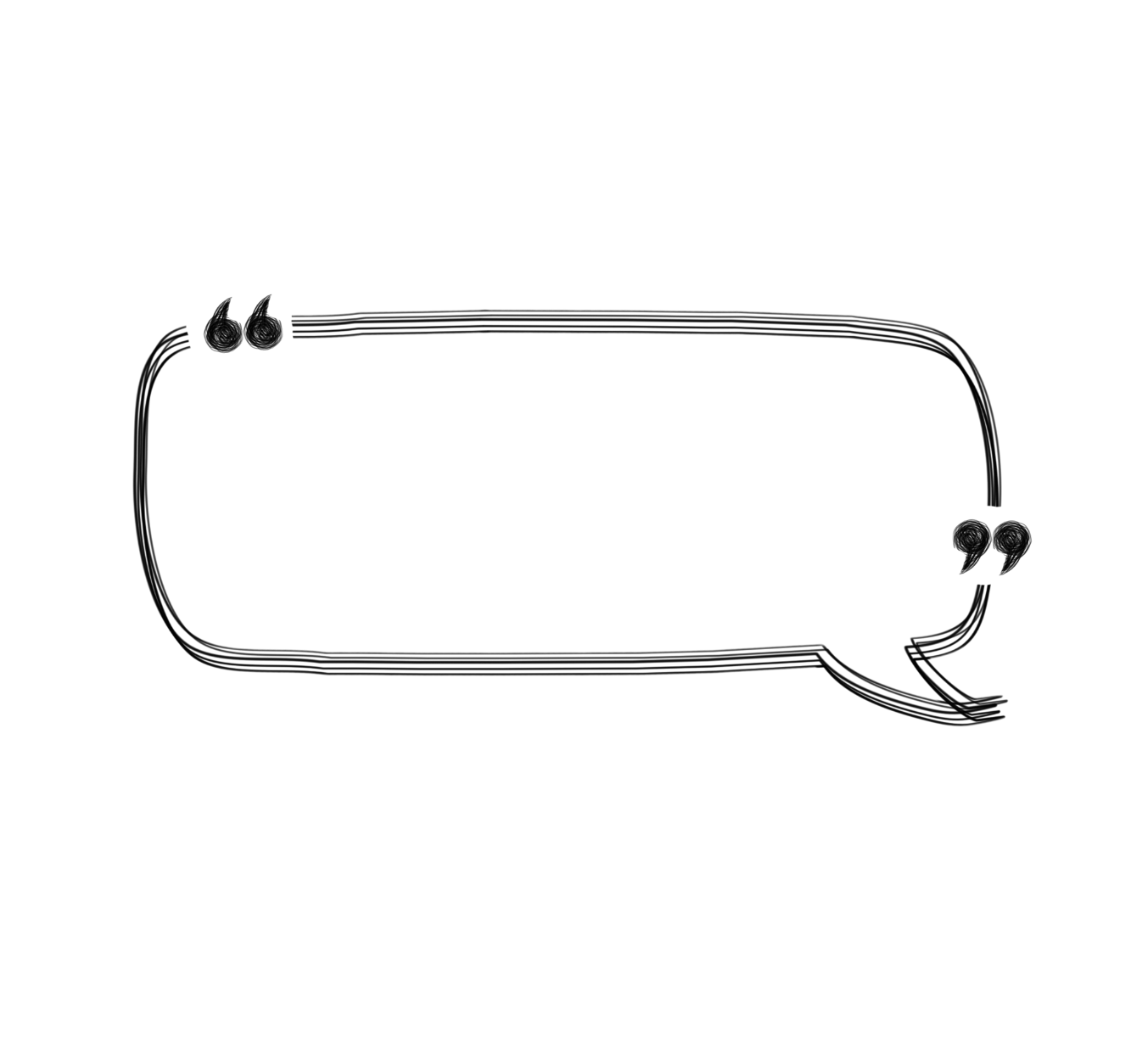 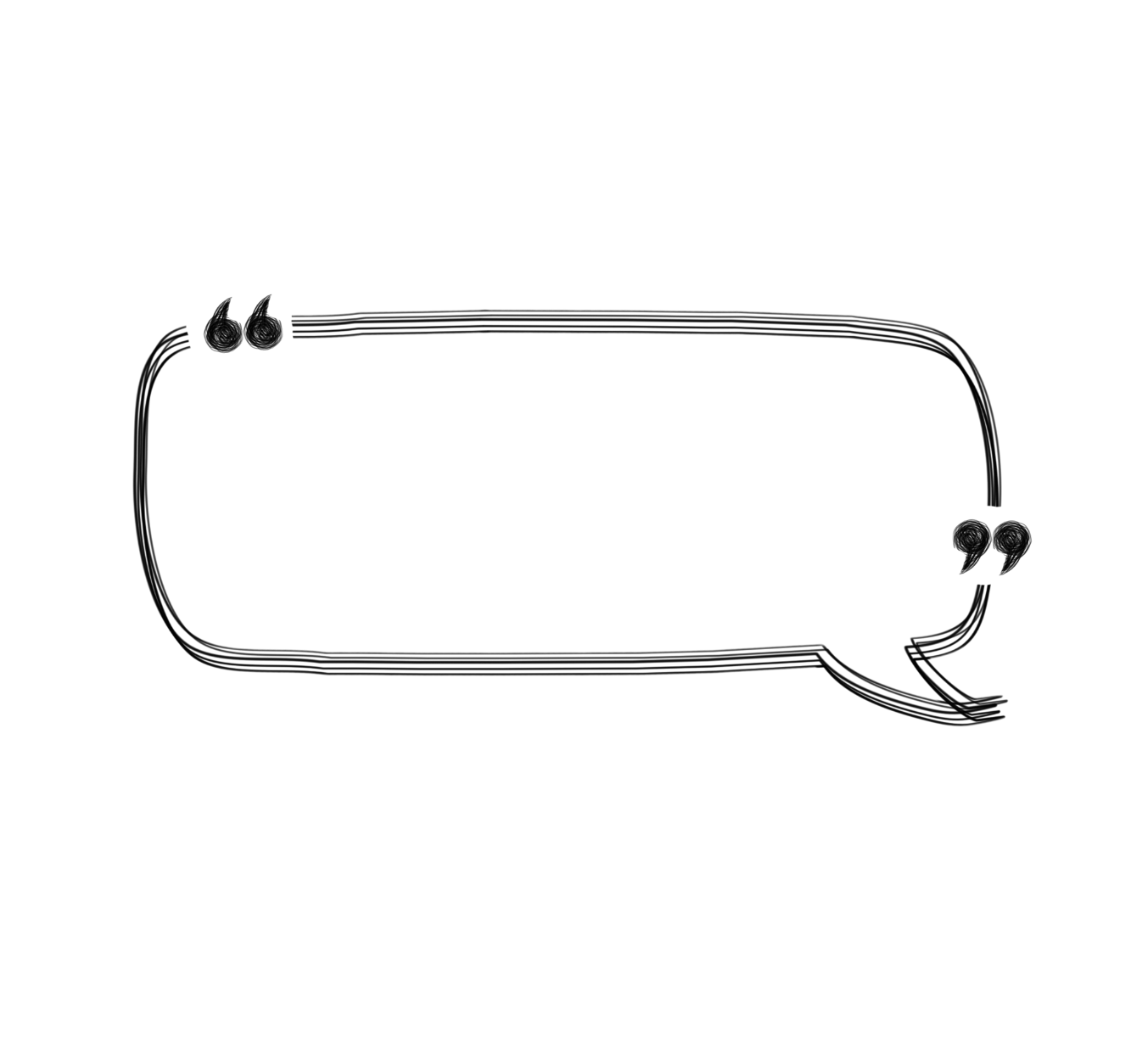 Trái Đất cách Mặt Trời 
khoảng  149 697 876km.
Đố bạn, Trái Đất
 cách Mặt Trời bao nhiêu km?
Số này đọc như thế nào? 
Gồm những hàng, lớp nào nhỉ?
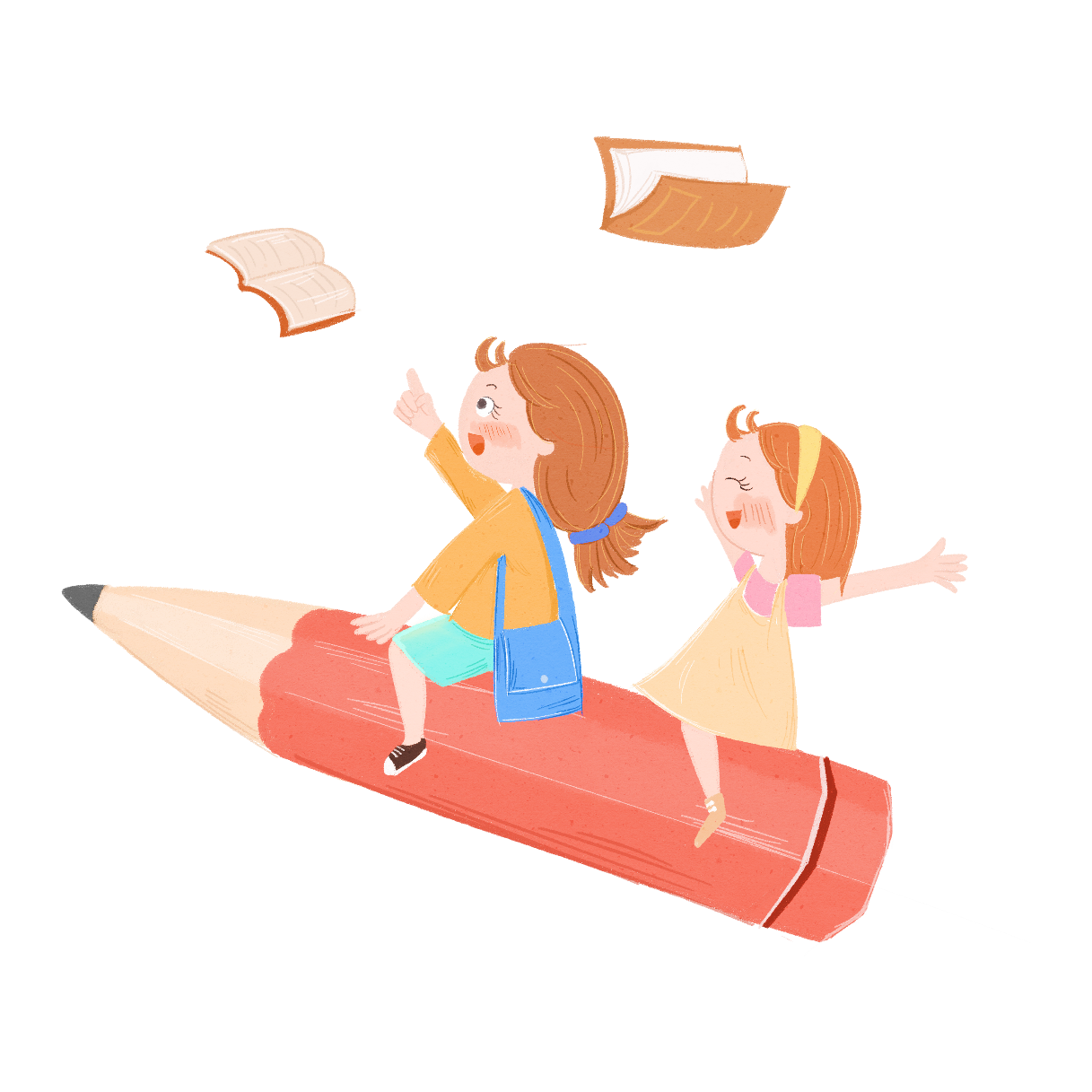 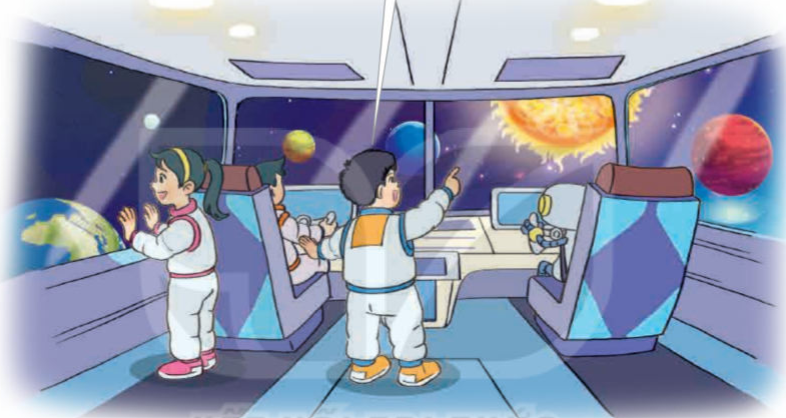 149 597 876
7
1
6
4
9
9
9
5
8
Hàng trăm
 triệu
Hàng chục
triệu
Hàng triệu
Hàng trăm nghìn
Hàng chục nghìn
Hàng nghìn
Hàng trăm
Hàng đơn vị
Hàng chục
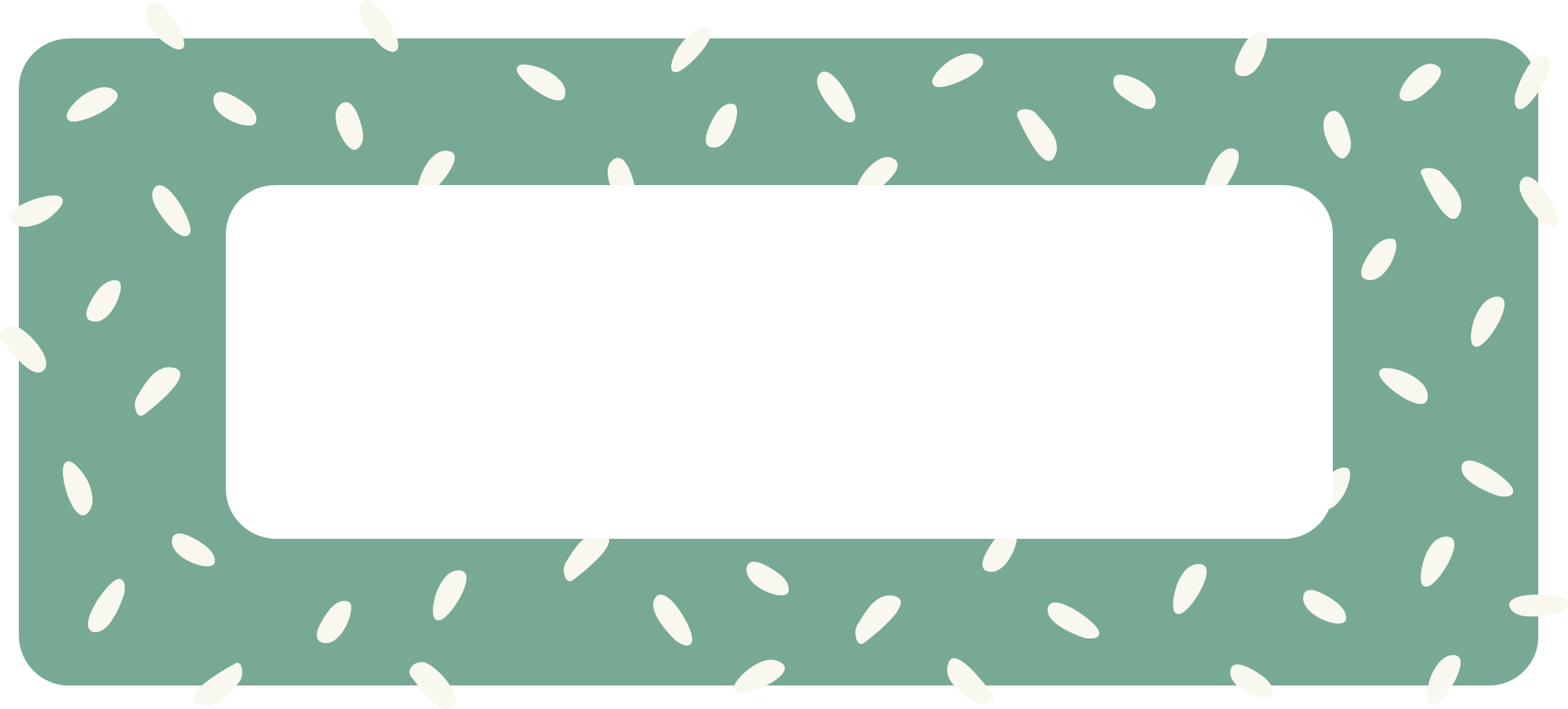 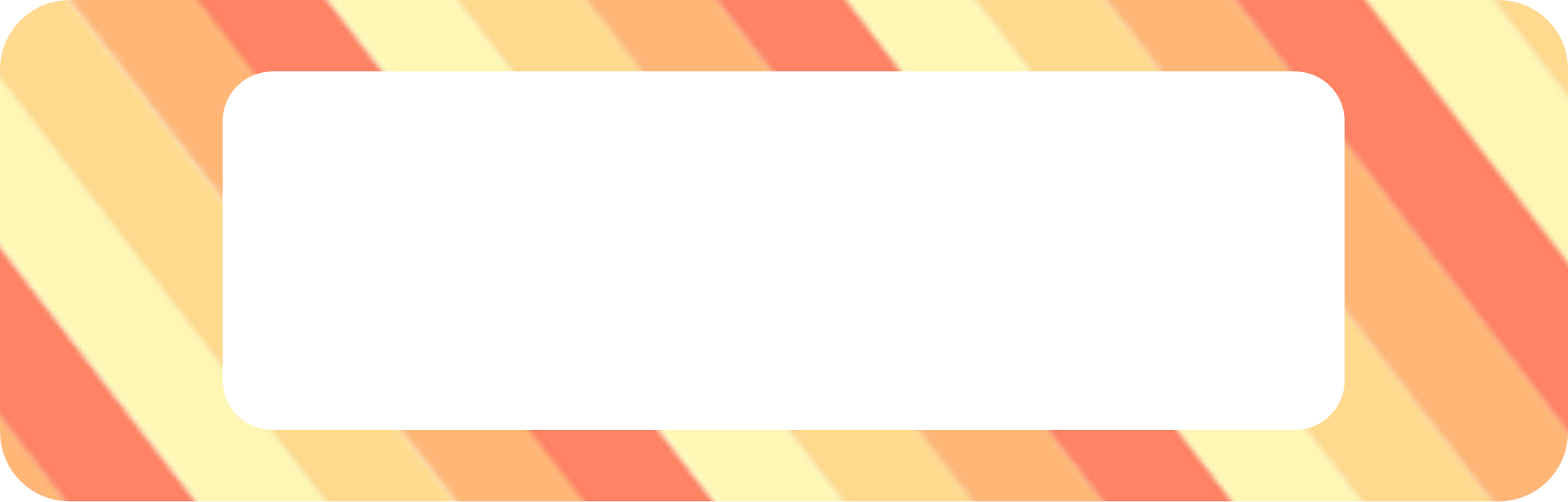 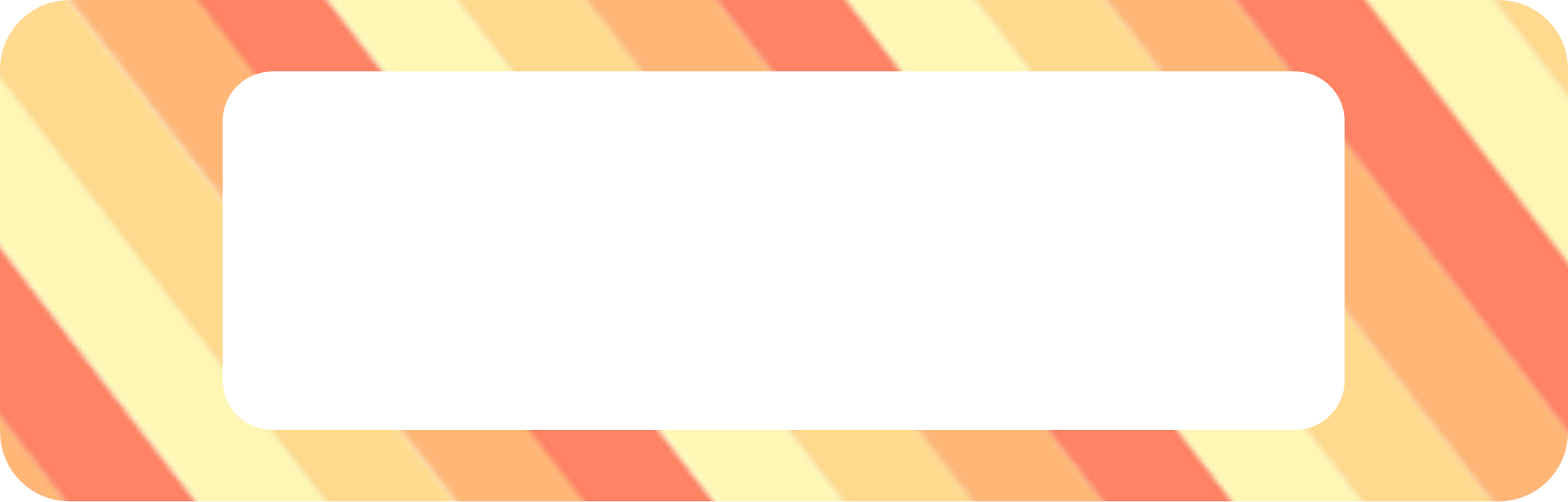 Lớp nghìn
Lớp đơn vị
Lớp triệu
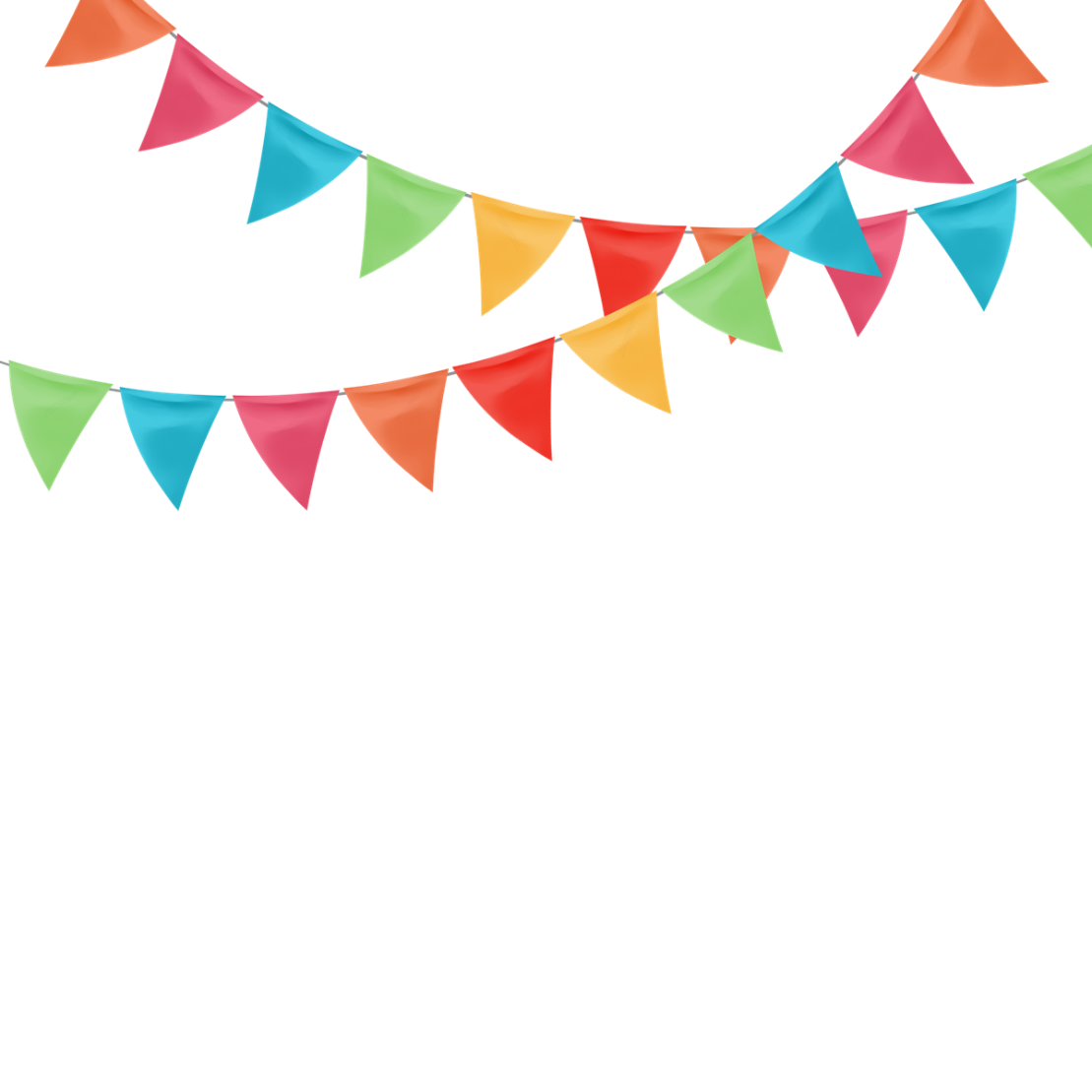 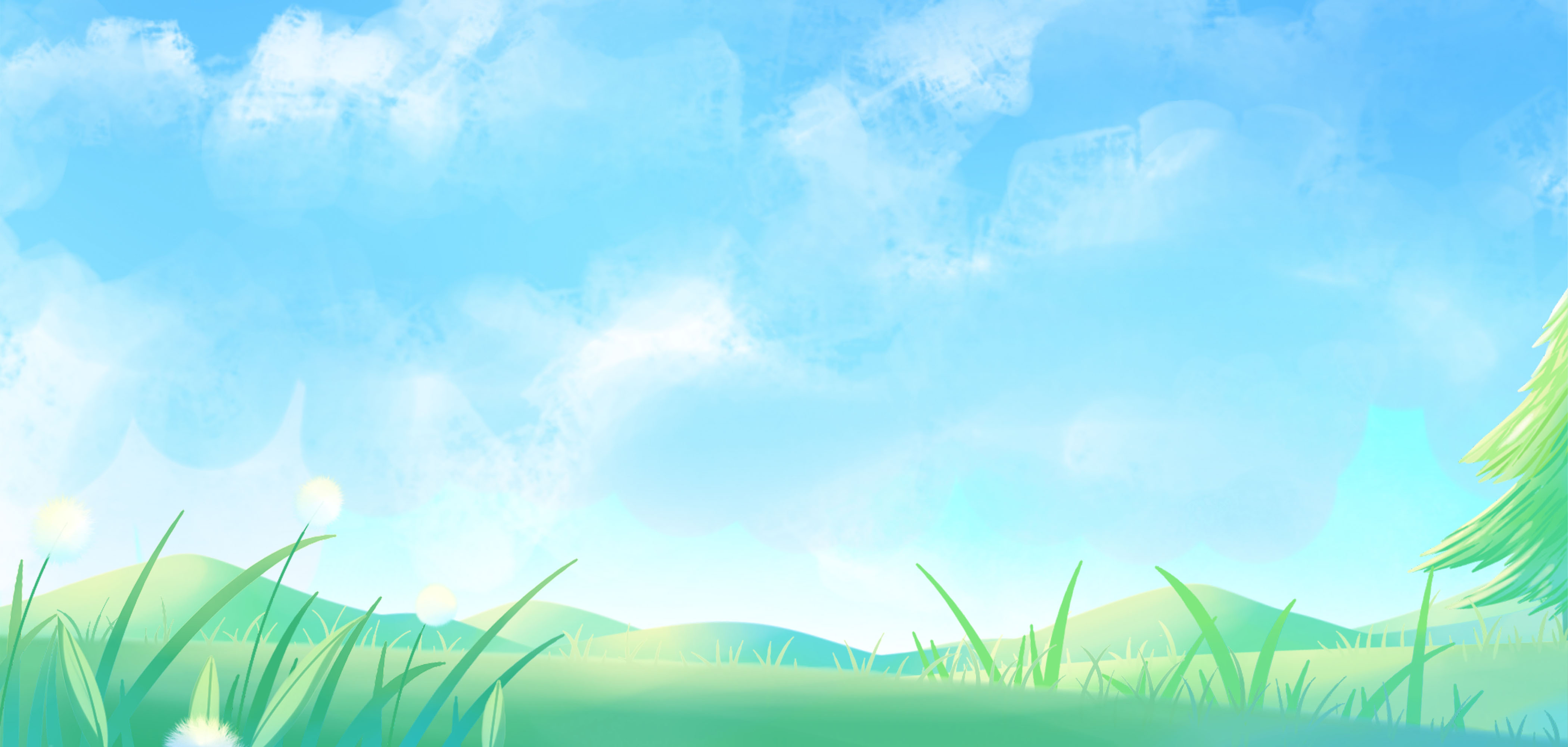 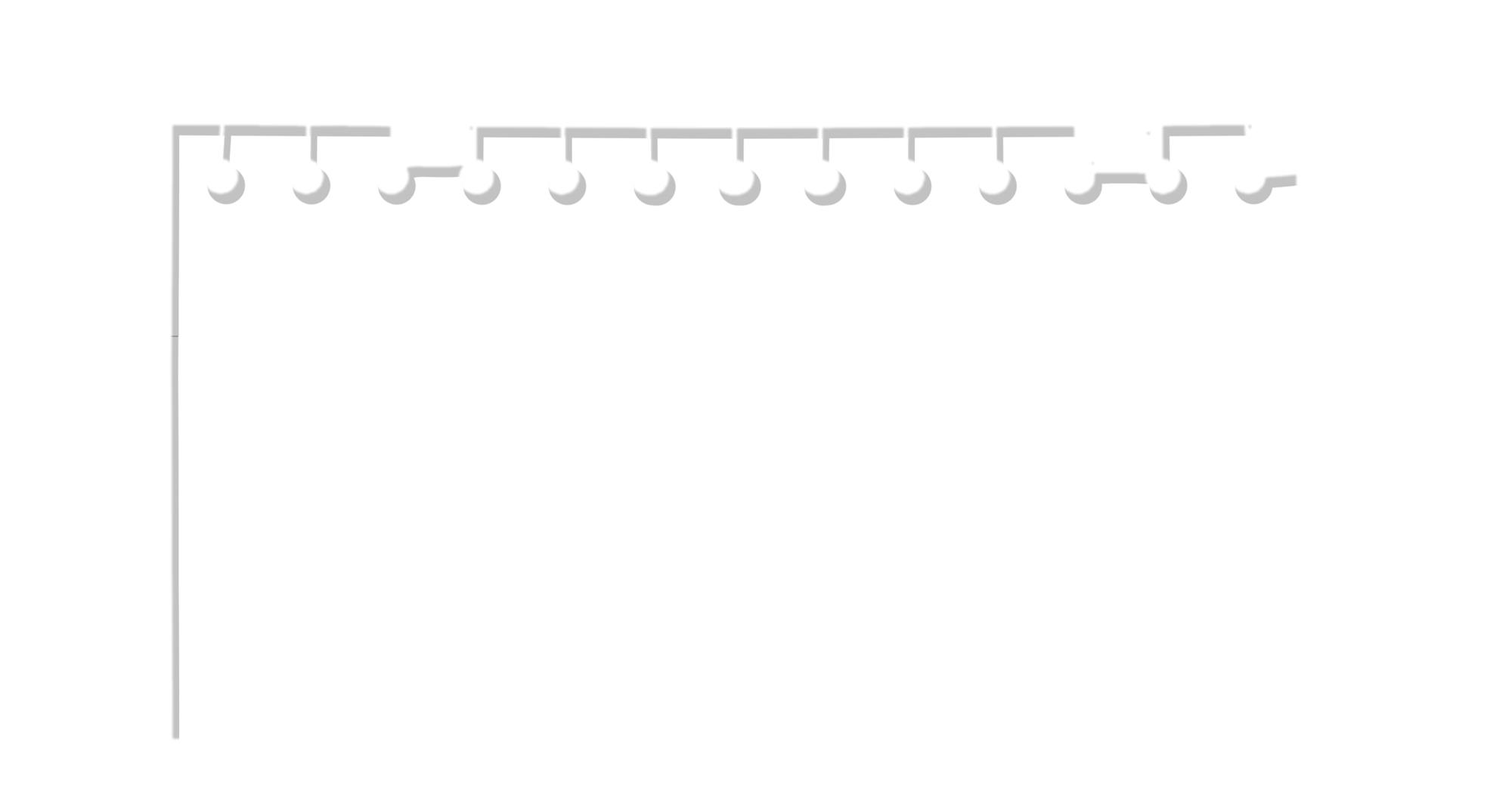 1 trăm triệu, 4 chục triệu, 9 triệu, 5 trăm nghìn, 
9 mươi nghìn, 7 nghìn, 8 trăm, 7 chục và 6 đơn vị
Số 149 597 876 gồm:
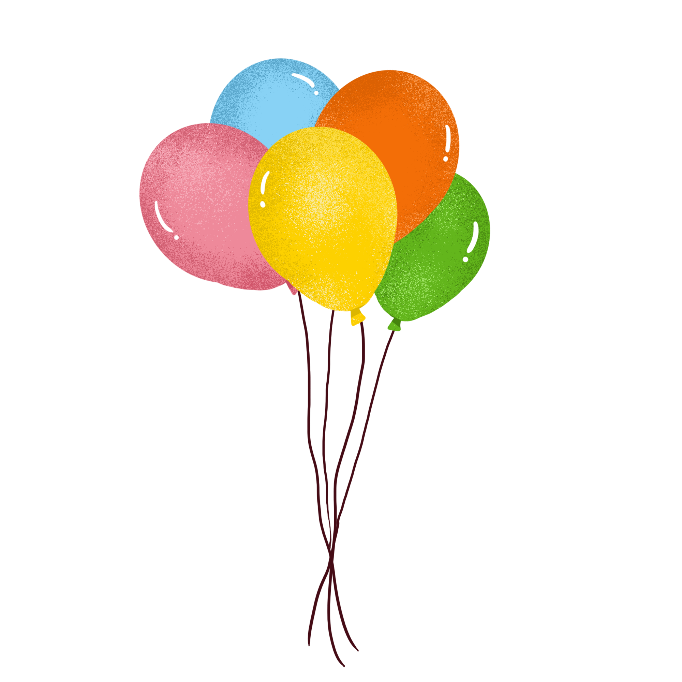 Đọc là: Một trăm bốn mươi chín triệu năm trăm chín mươi bảy nghìn tám trăm bảy mươi sáu.
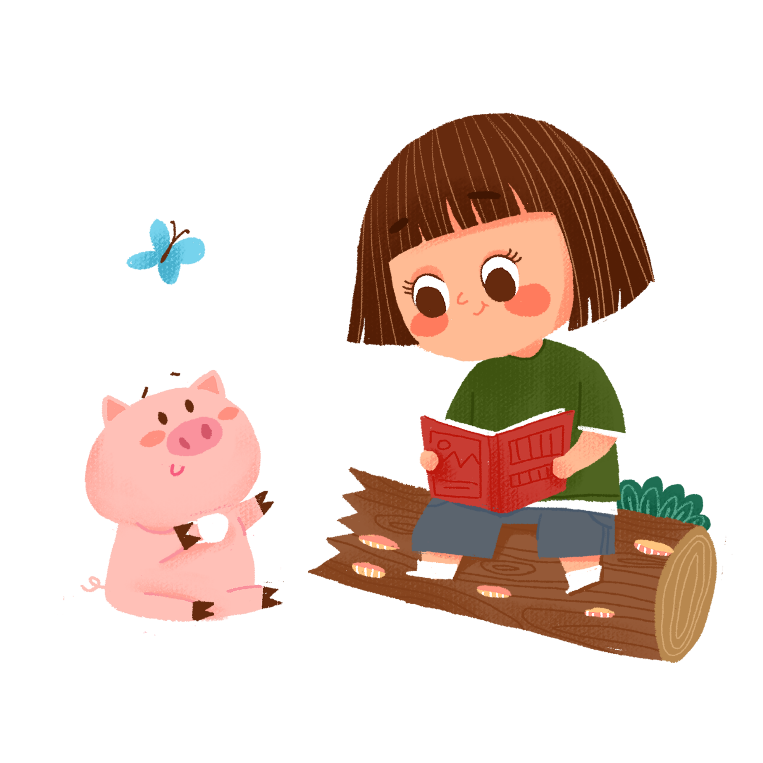 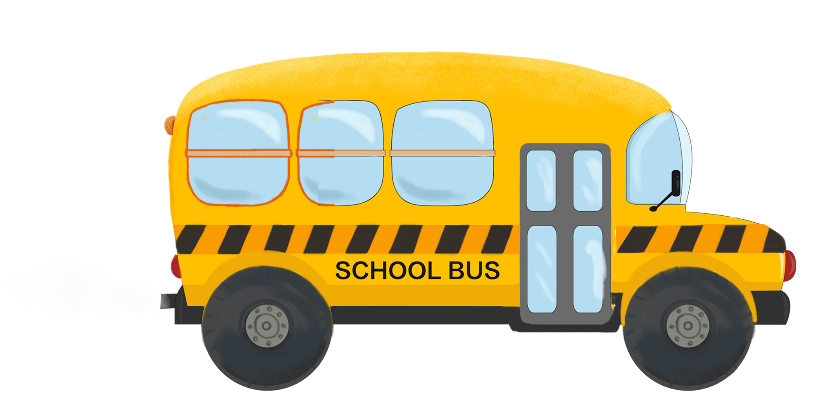 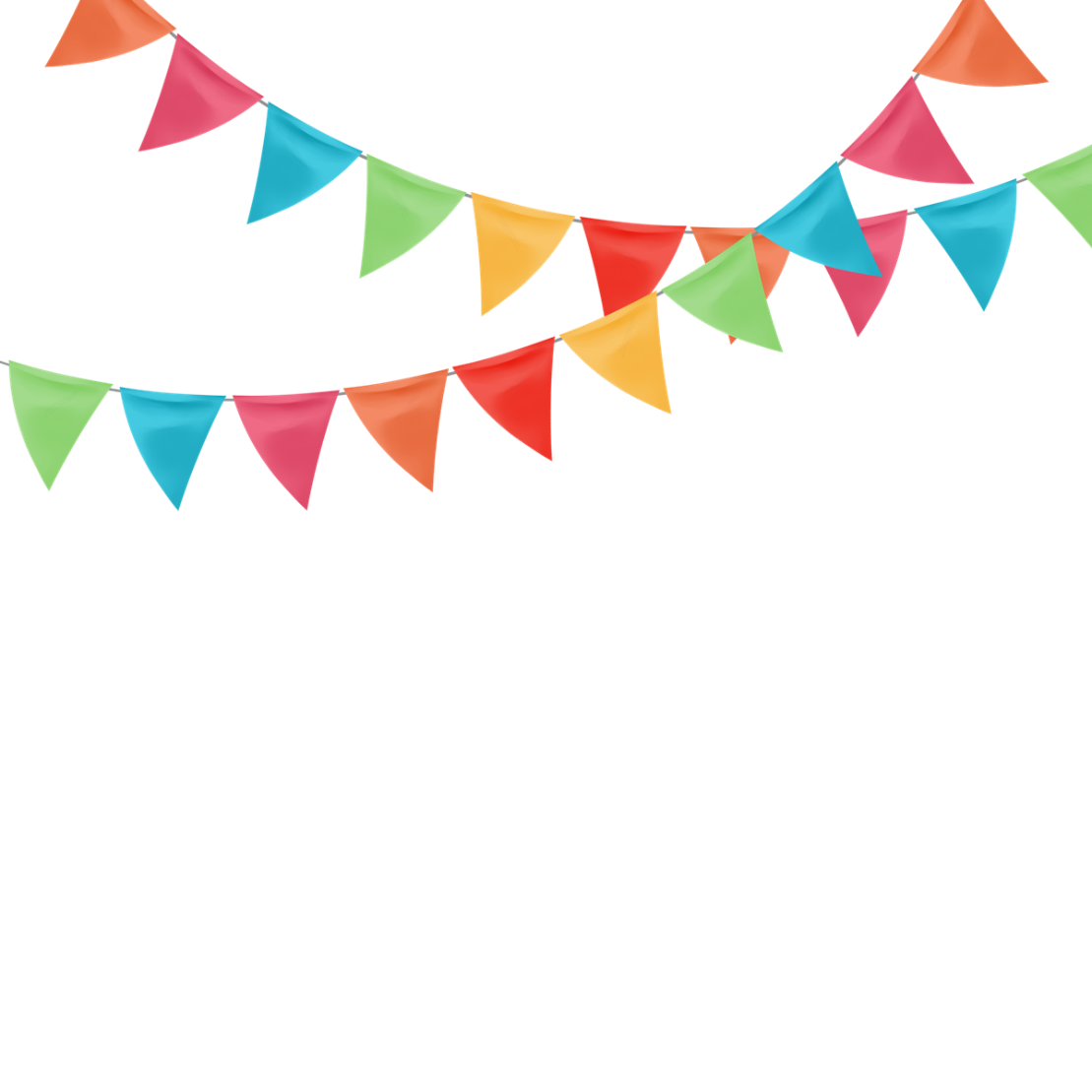 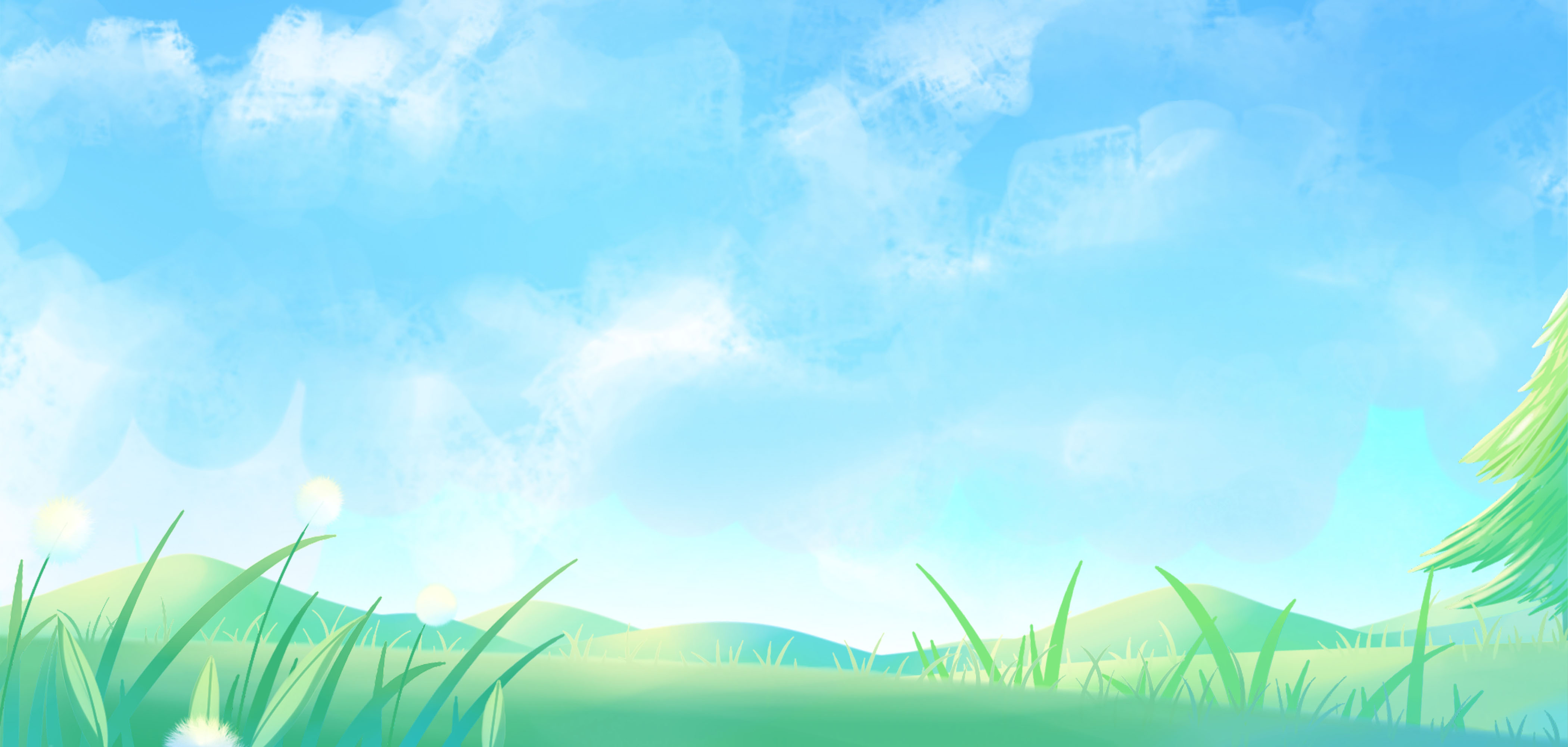 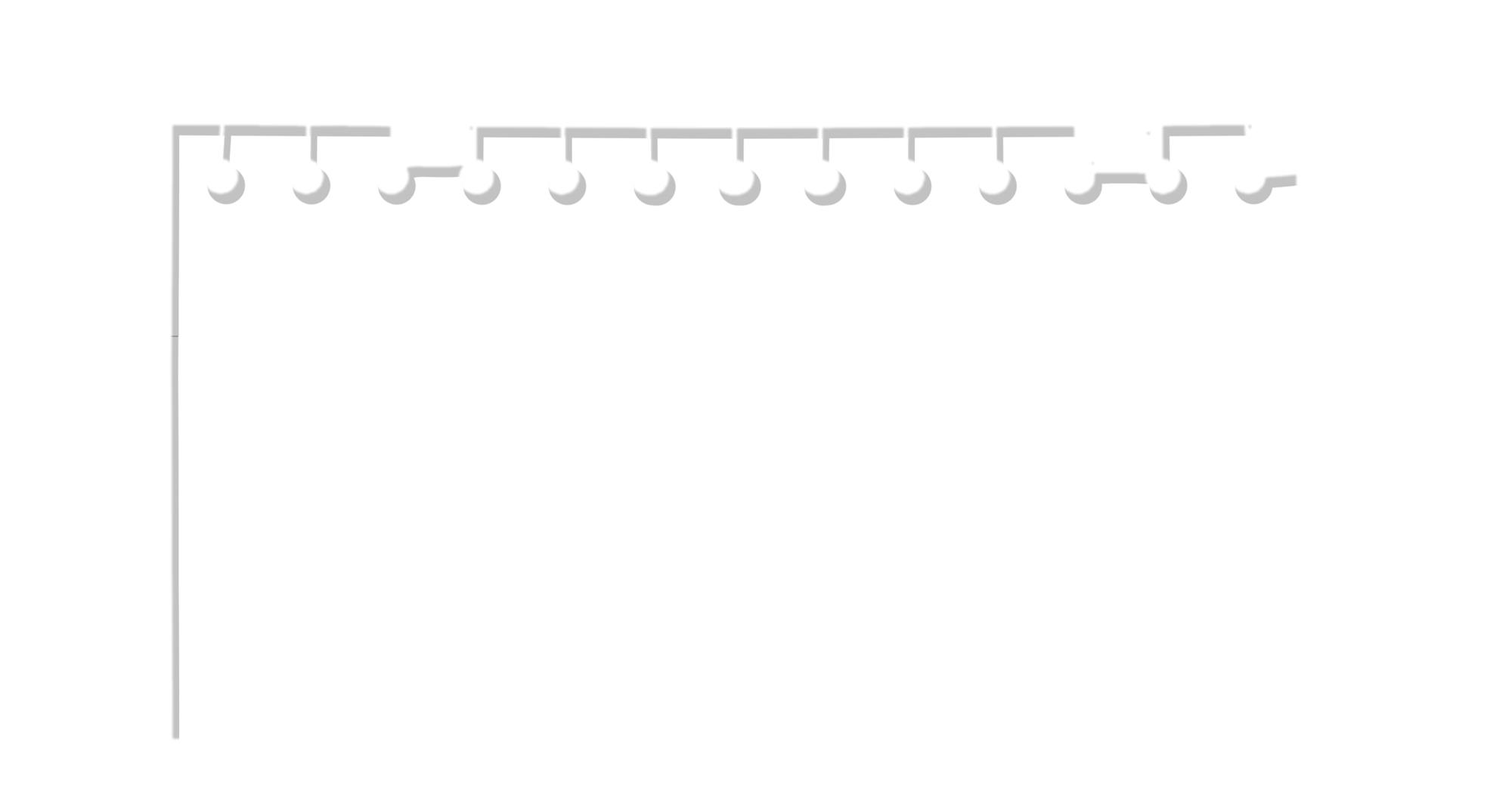 1 000 000 000
999 999 997
999 999 999
999 999 998
Số liền sau số 999 999 999 là số nào?
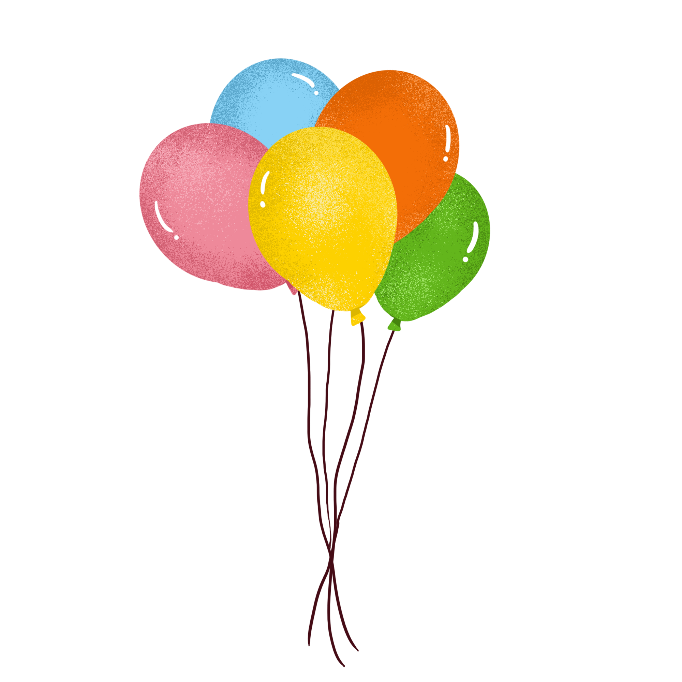 Số 1 000 000 000 đọc là: Một tỉ
Số liền sau số 999 999 999 là số 1 000 000 000
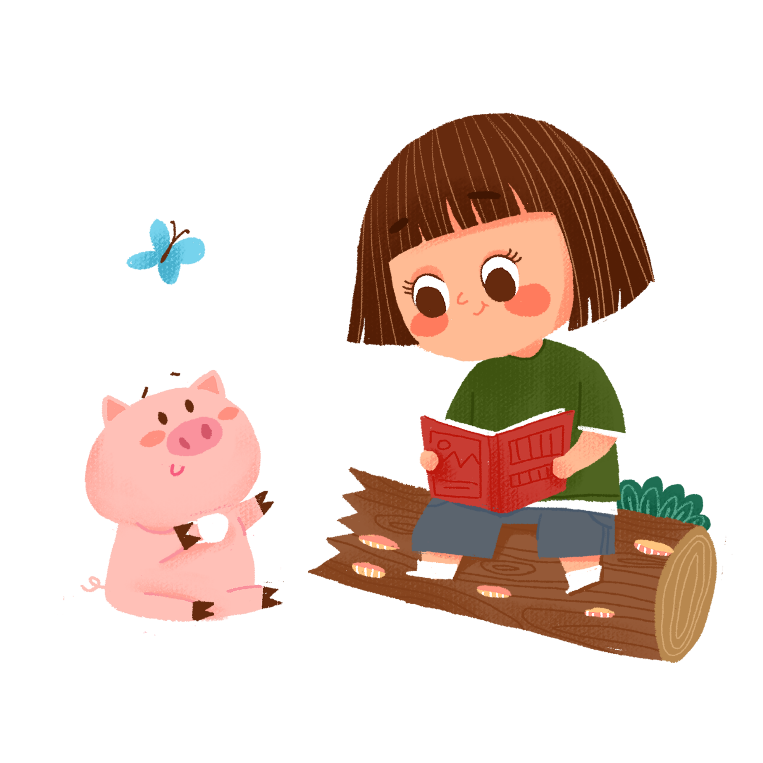 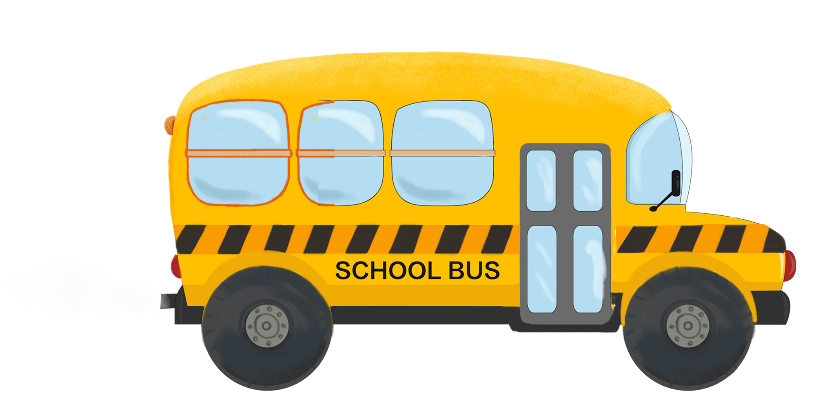 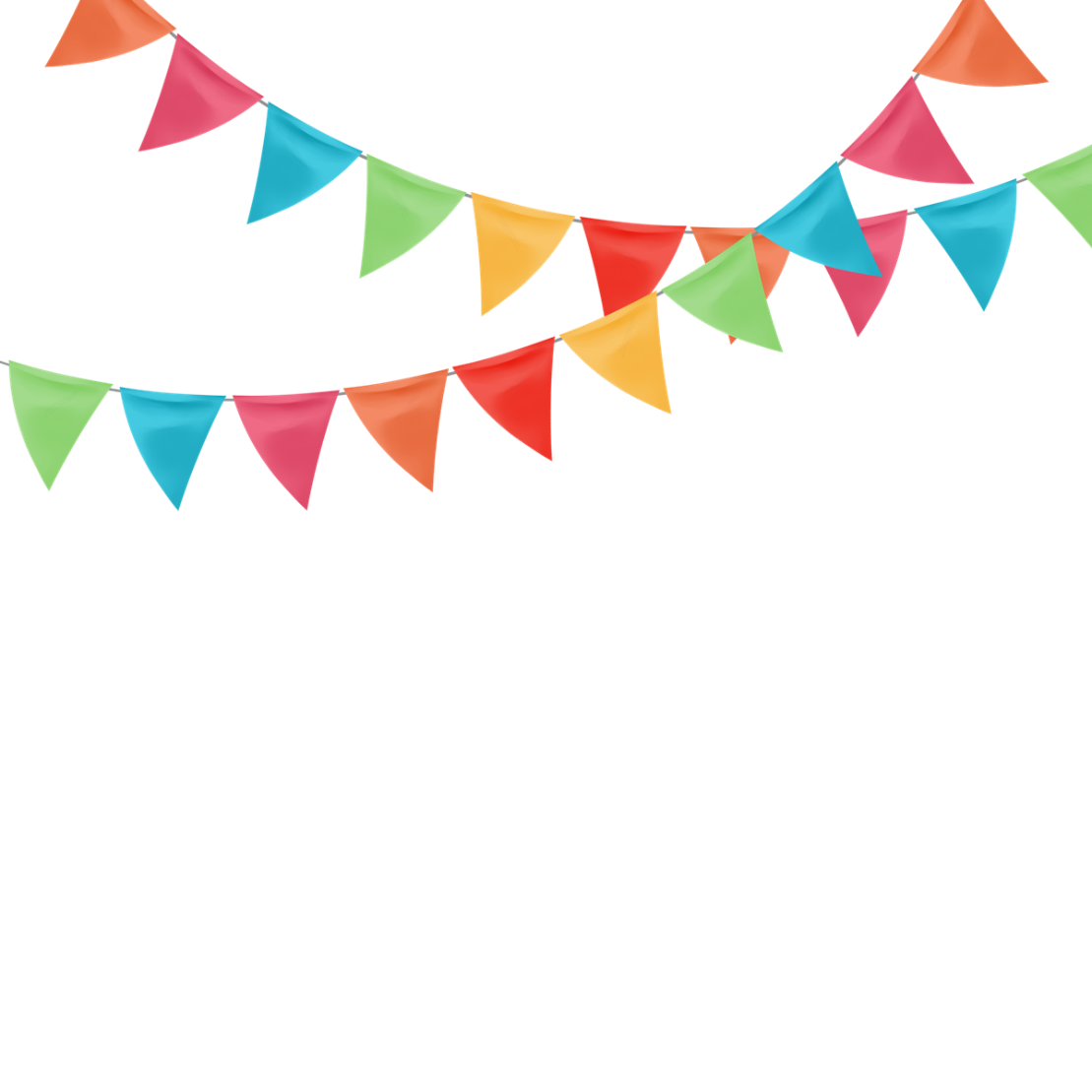 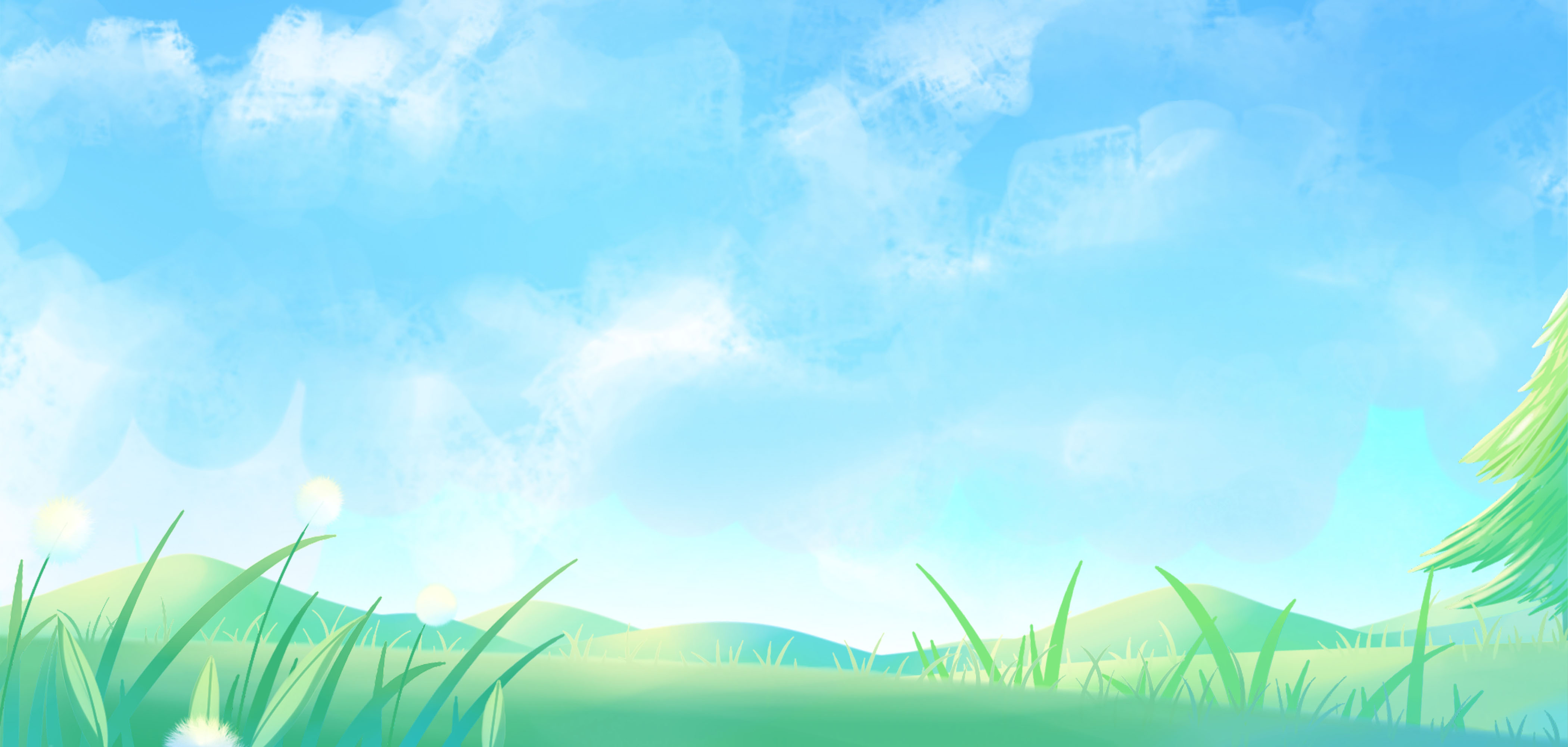 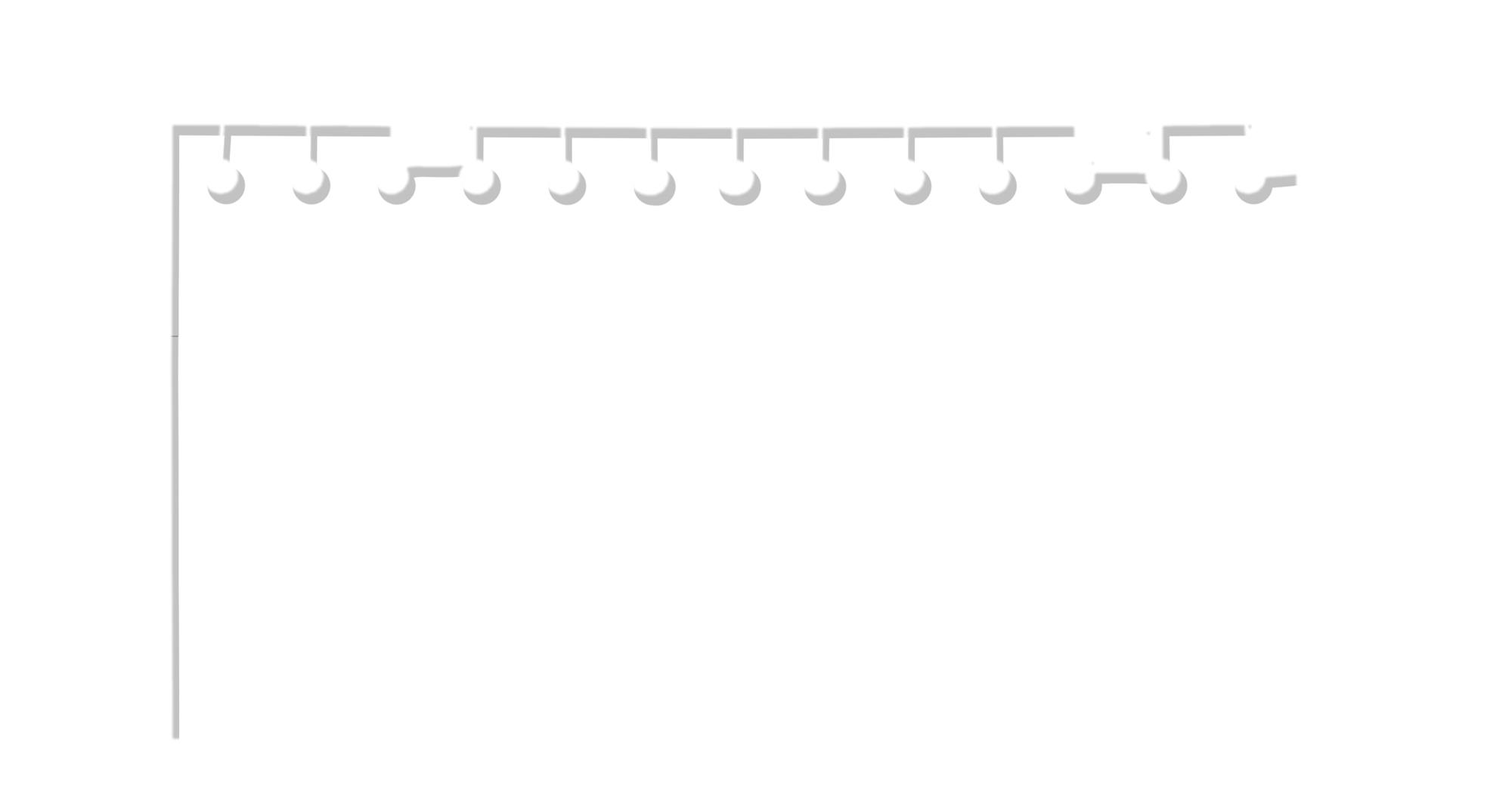 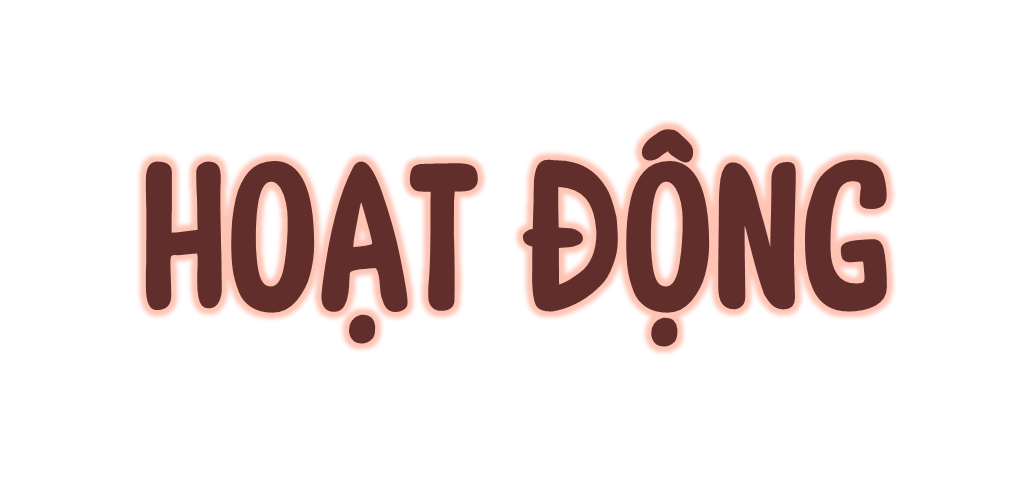 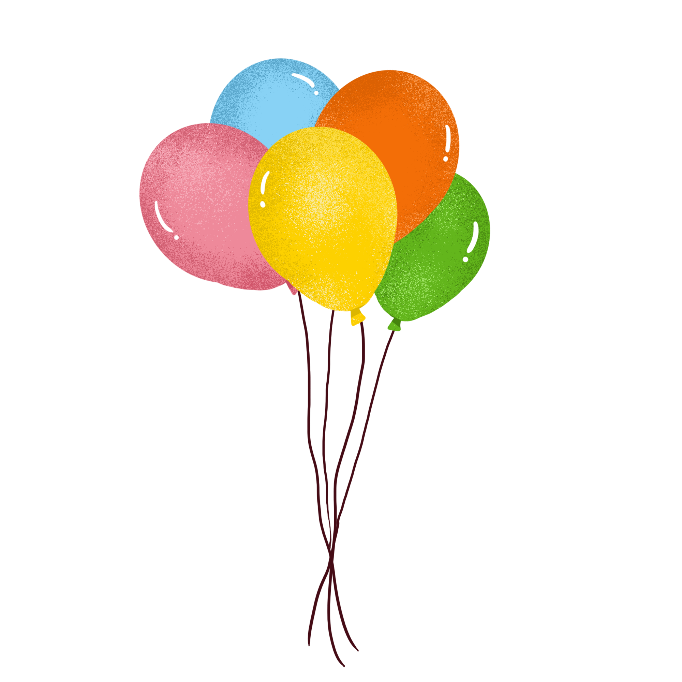 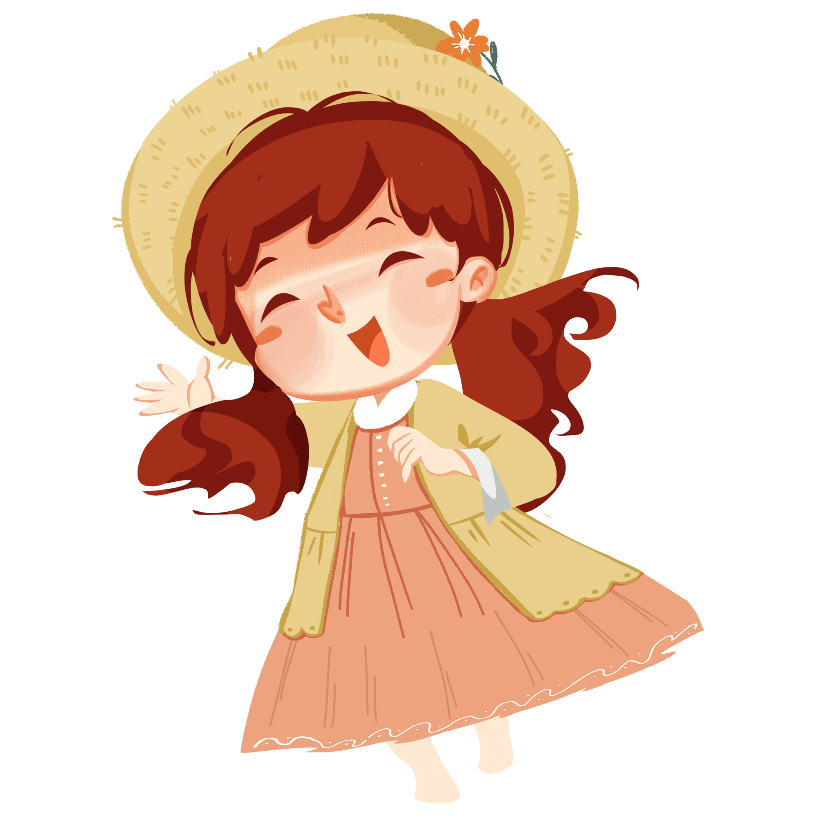 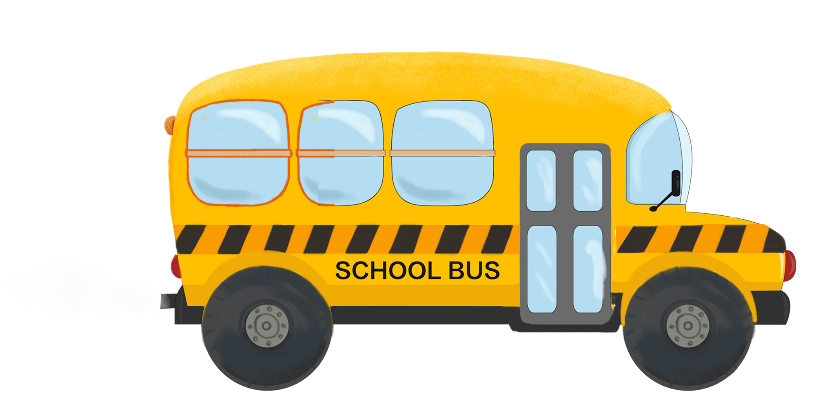 1. Đọc số dân (theo Tổng hợp dữ liệu của Ban Dân số năm 2019) của mỗi nước dưới đây.
126 476 461
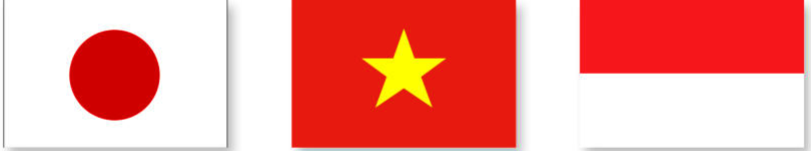 Số dân ở Nhật Bản năm 2019 là một trăm hai mươi sáu triệu bốn trăm bảy mươi sáu nghìn bốn trăm sáu mươi mốt người.
Nhật Bản
1. Đọc số dân (theo Tổng hợp dữ liệu của Ban Dân số năm 2019) của mỗi nước dưới đây.
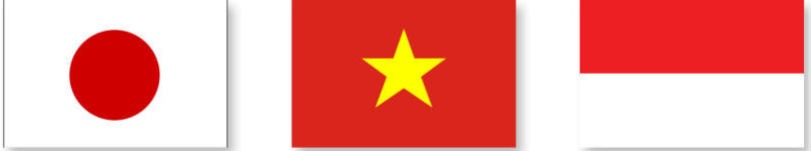 97 338 579 người
Số dân ở Việt Nam năm 2019 là: chín mươi bảy triệu ba trăm ba mươi tám nghìn năm trăm bảy mươi chín người.
Việt Nam
1. Đọc số dân (theo Tổng hợp dữ liệu của Ban Dân số năm 2019) của mỗi nước dưới đây.
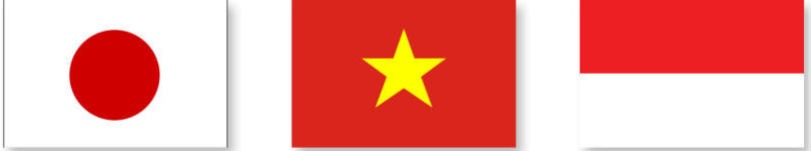 273 523 615 người
Số dân ở In-đô-nê-xi-a năm 2019 là: hai trăm bảy mươi ba triệu năm trăm hai mươi ba nghìn sáu trăm mười lăm người.
In-đô-nê-xi-a
2. Viết số thành tổng (theo mẫu).
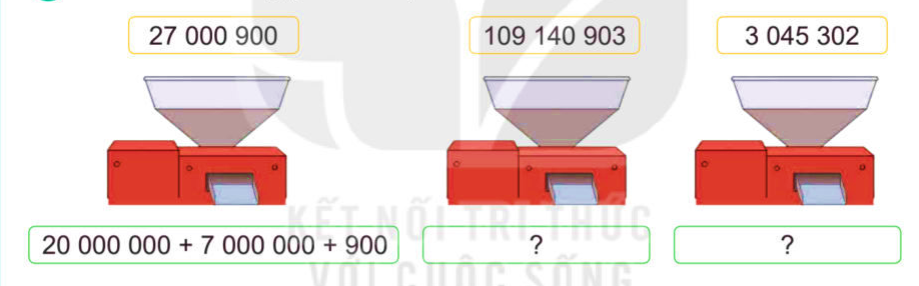 109 140 903 = 100 000 000 + 9 000 000 + 100 000 + 40 000 + 900 + 3
3 045 302   = 3 000 000 + 40 000 + 5 000 + 300 + 2
Bài 3: Mỗi chữ số được gạch chân dưới đây thuộc hàng nào, lớp nào?
Chữ số gạch chân thuộc hàng, lớp
Hàng chục nghìn, lớp nghìn
Hàng chục triệu, lớp triệu
Hàng chục, 
lớp đơn vị
Hàng trăm triệu,
lớp triệu
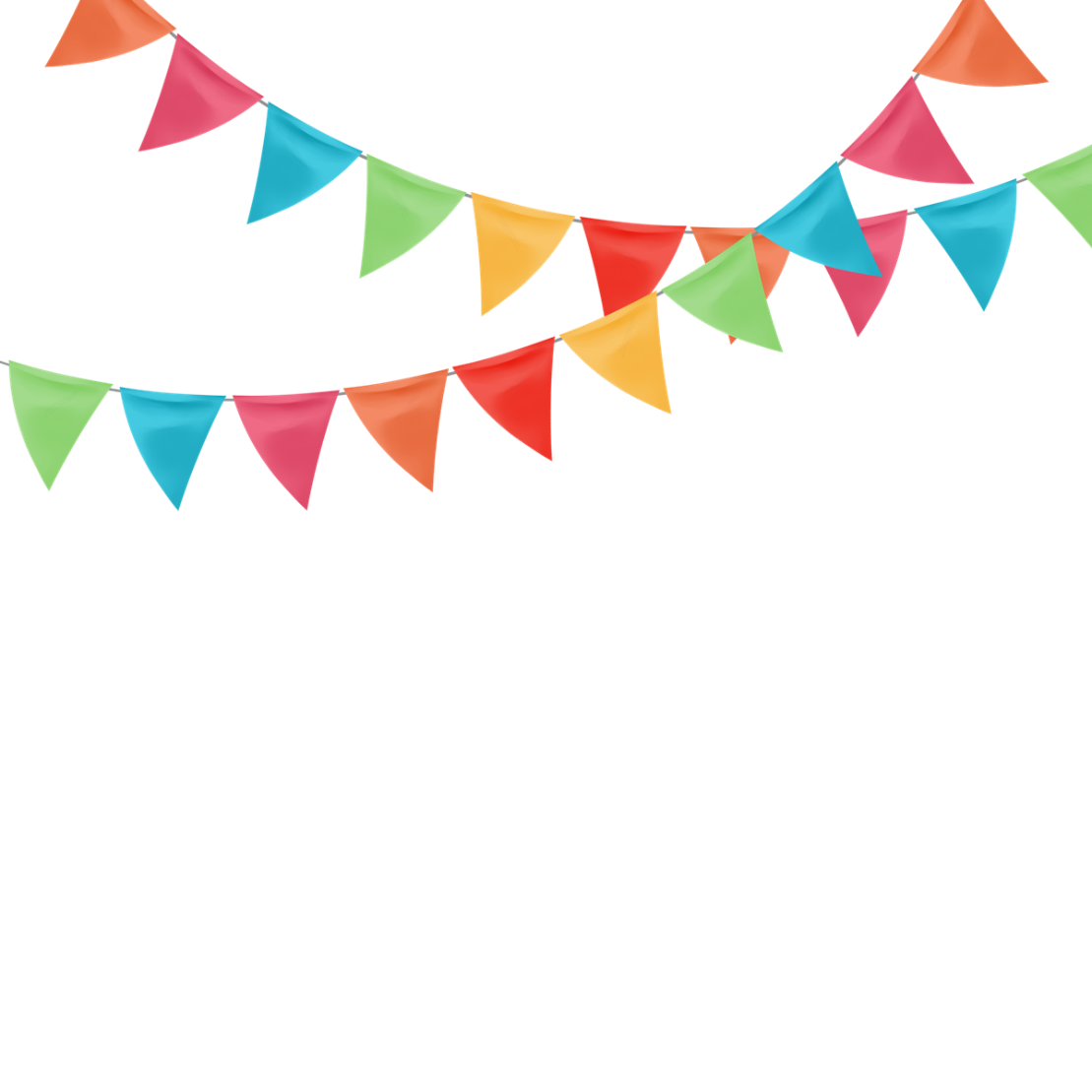 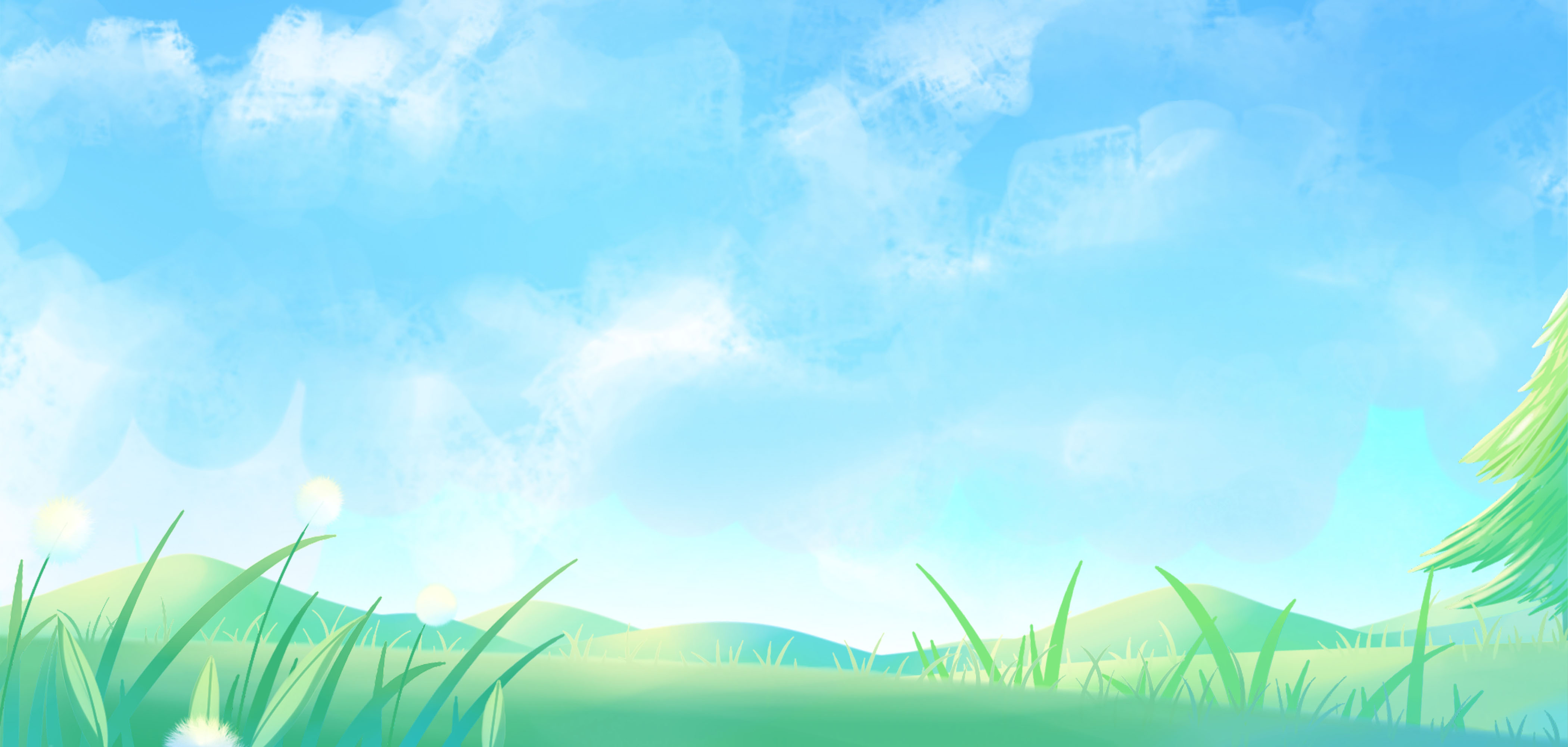 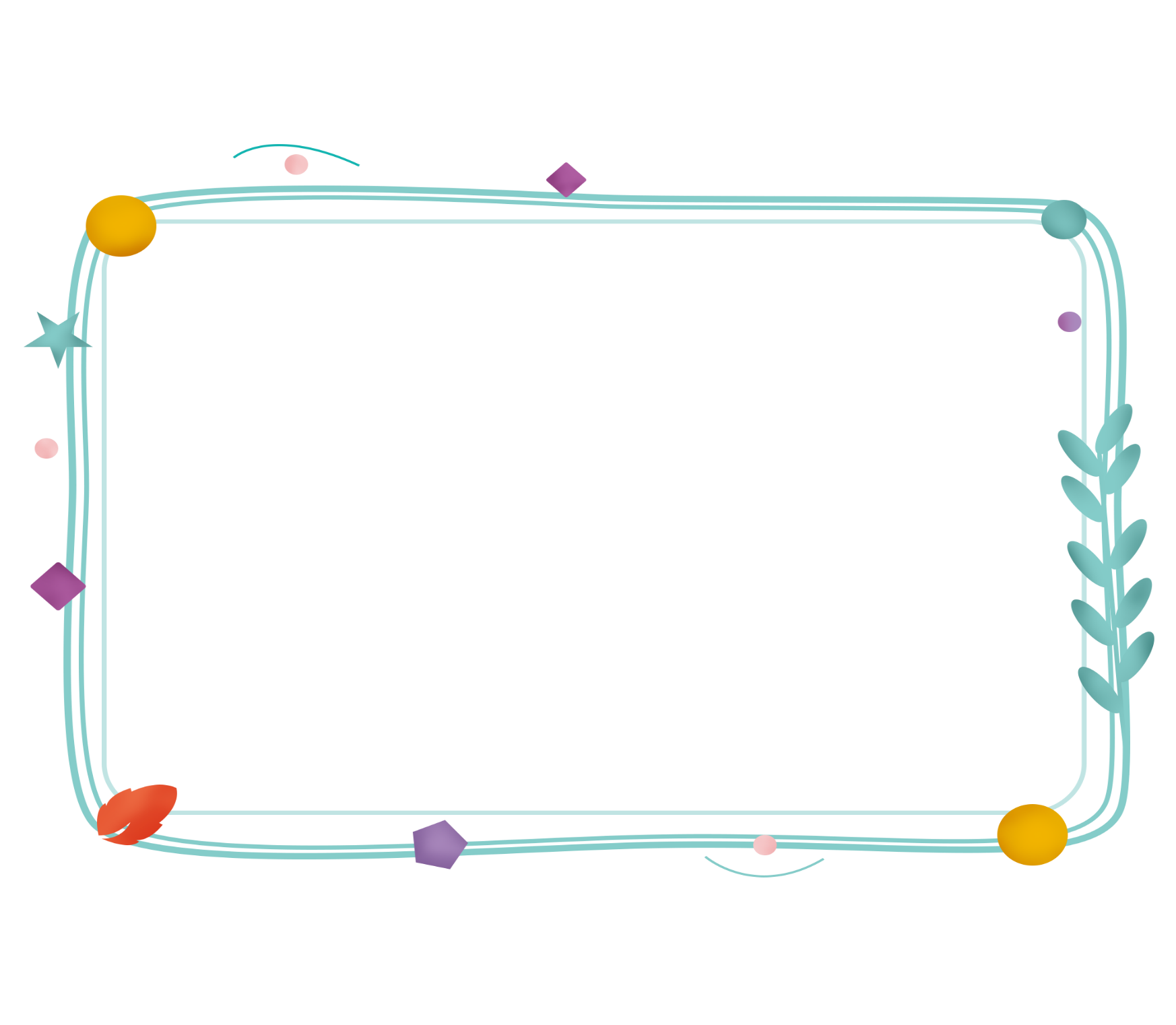 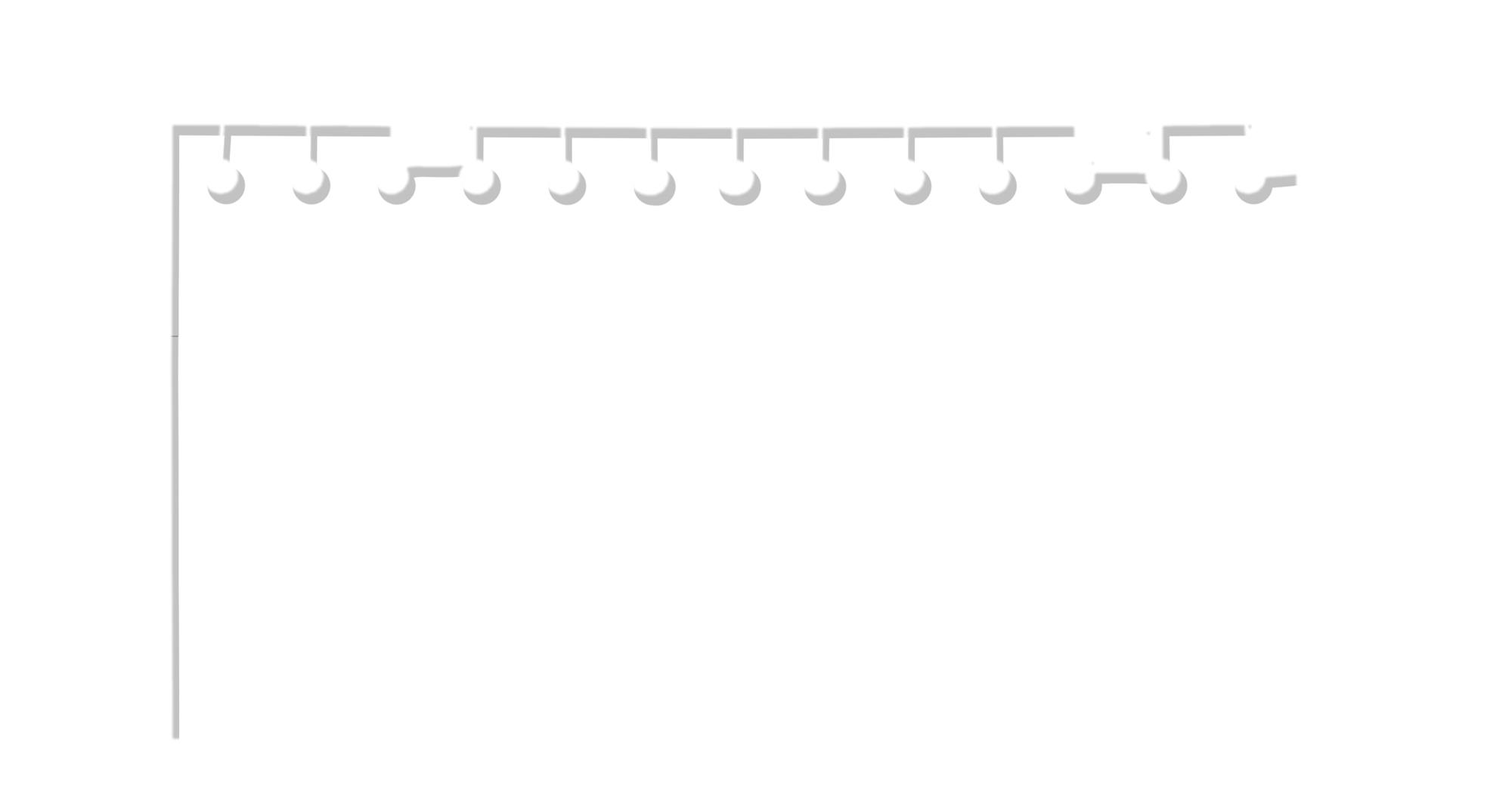 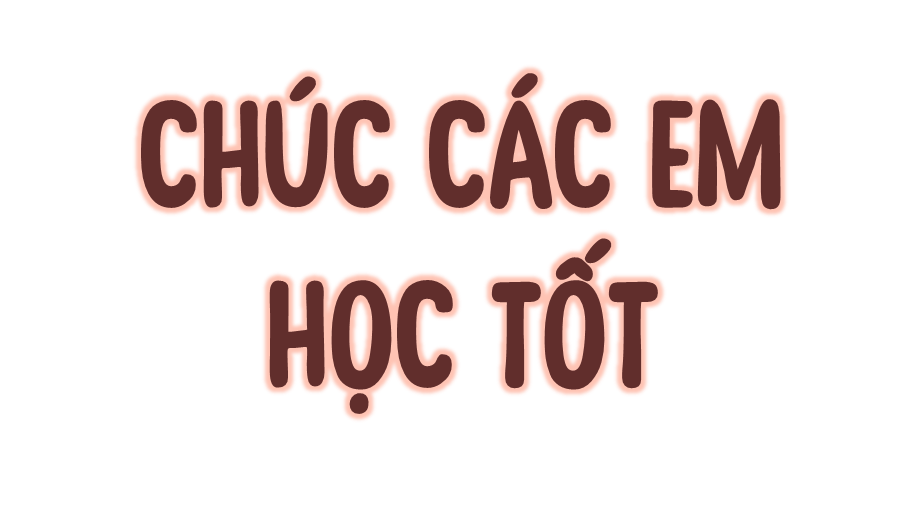 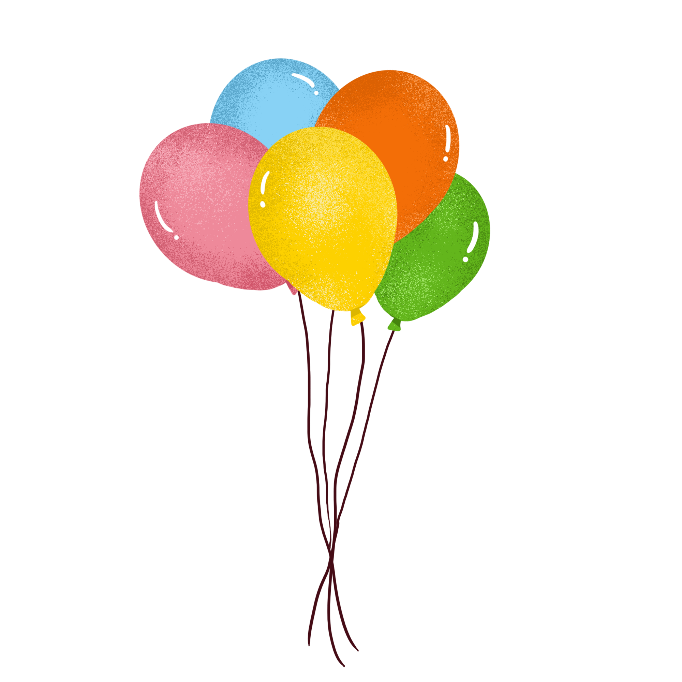 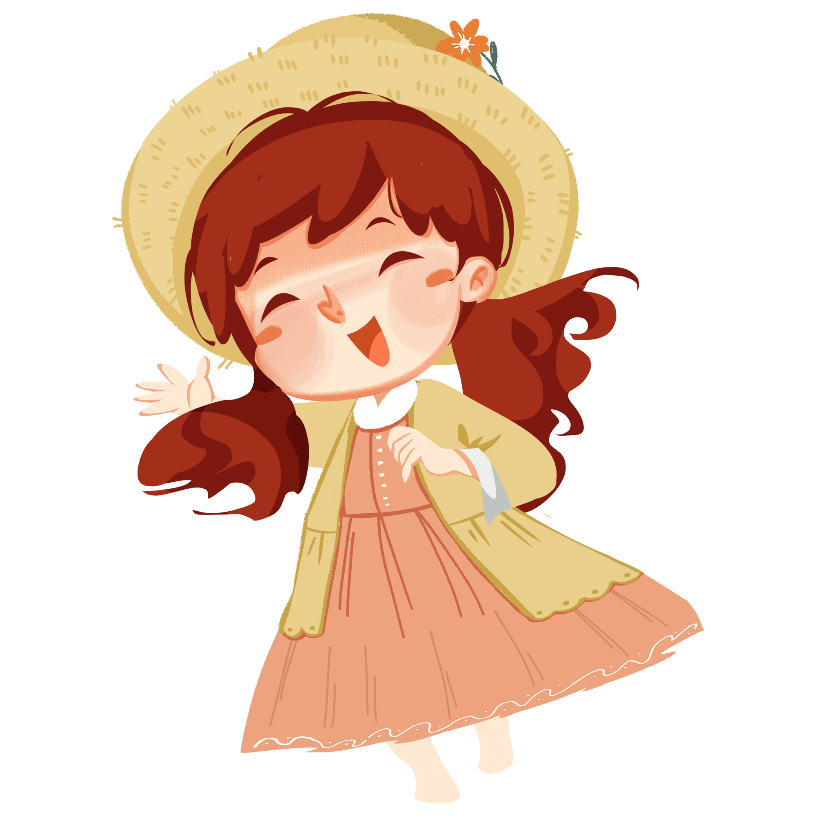 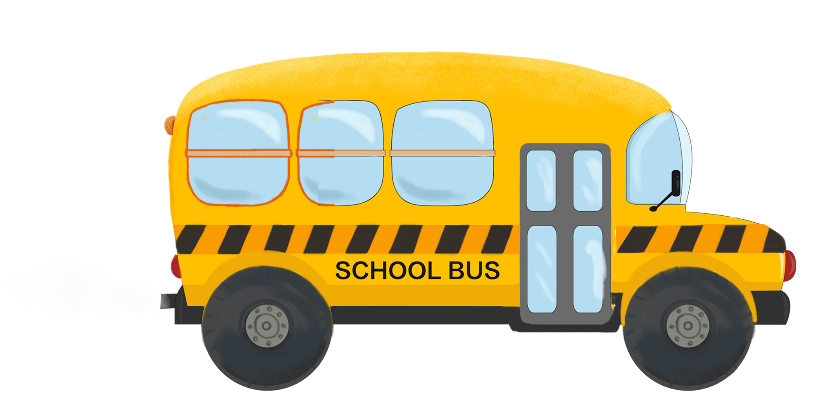